Attachment 2: Documentation of the dbGaP access system, including changes since 2013 PRA approval
Screen Shots of Online Forms for
Data Access Request
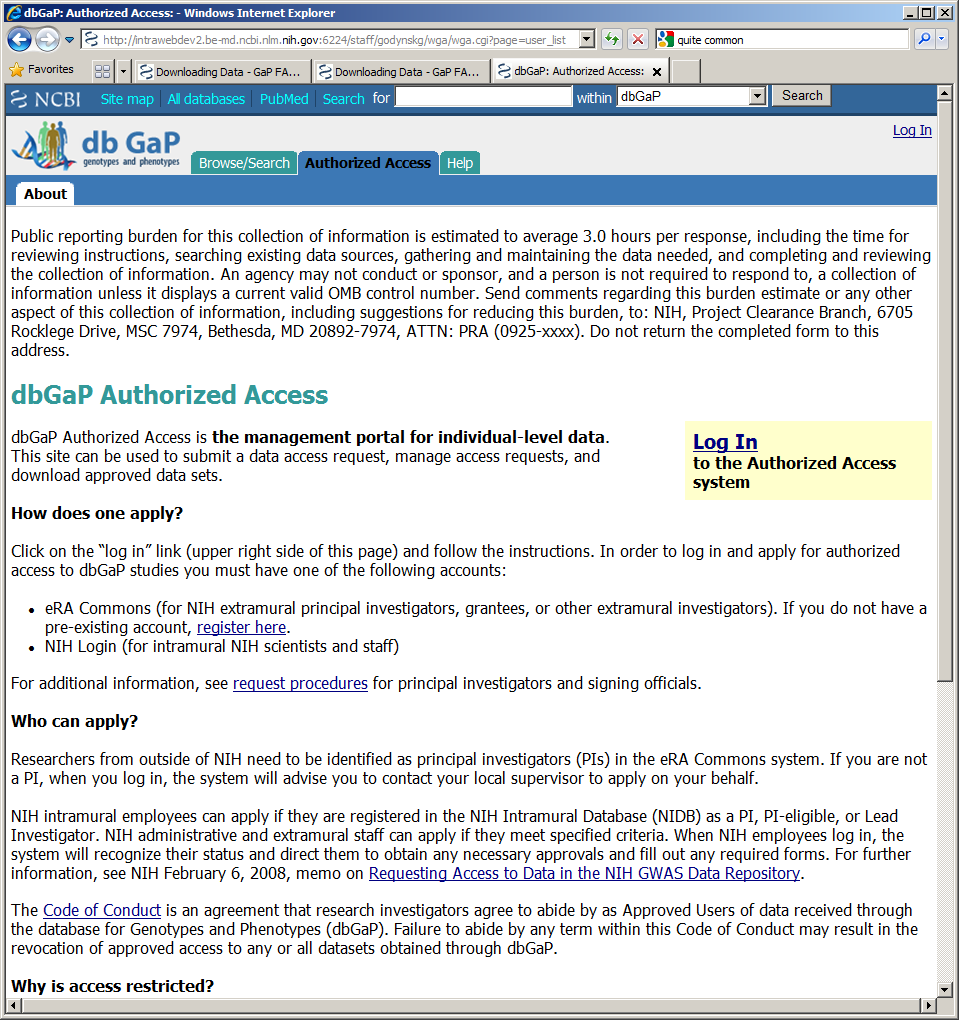 Public reporting burden for this collection of information is estimated to vary from 15 to 45 minutes per response, including the time for reviewing instructions, searching existing data sources, gathering and maintaining the data needed, and completing and reviewing the collection of information.  An agency may not conduct or sponsor, and a person is not required to respond to, a collection of information unless it displays a currently valid OMB control number.  Send comments regarding this burden estimate or any other aspect of this collection of information, including suggestions for reducing this burden, to: NIH, Project Clearance Branch, 6705 Rockledge Drive, MSC 7974, Bethesda, MD 20892-7974, ATTN: PRA (0925-xxxx).  Do not return the completed form to this address.
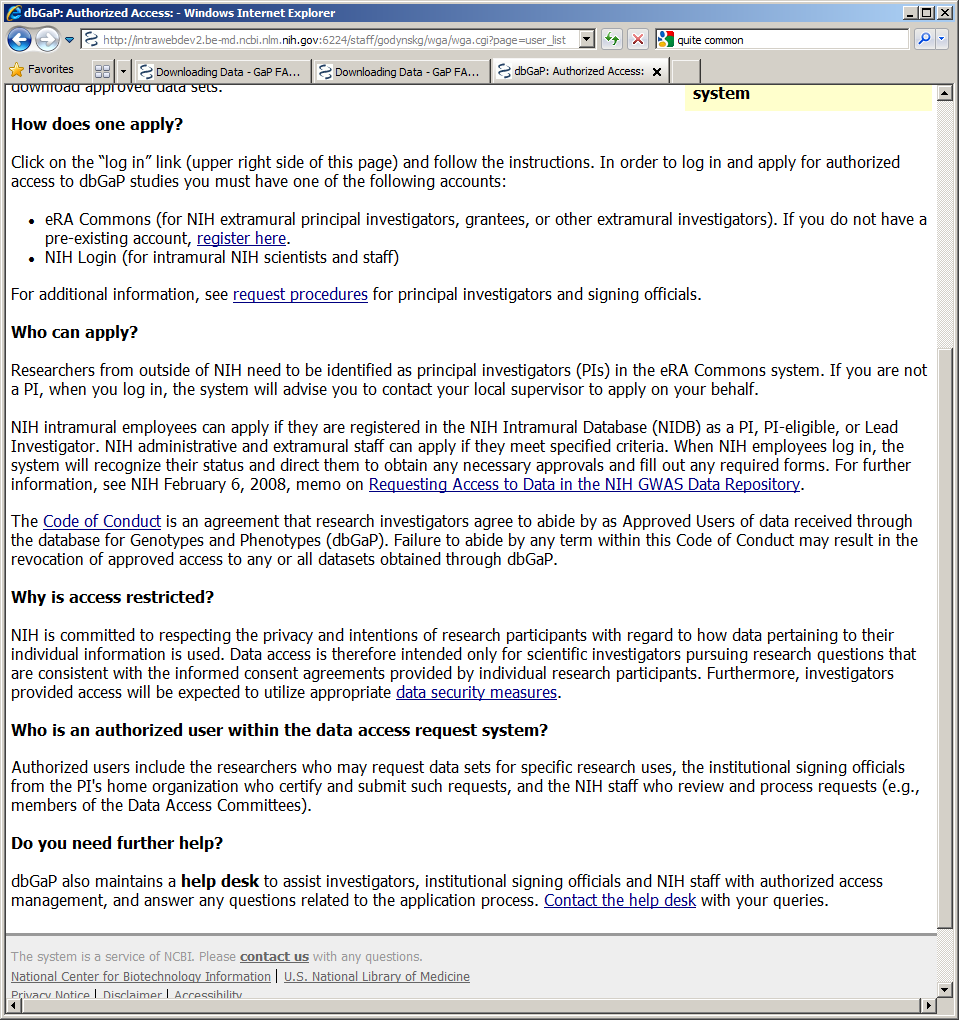 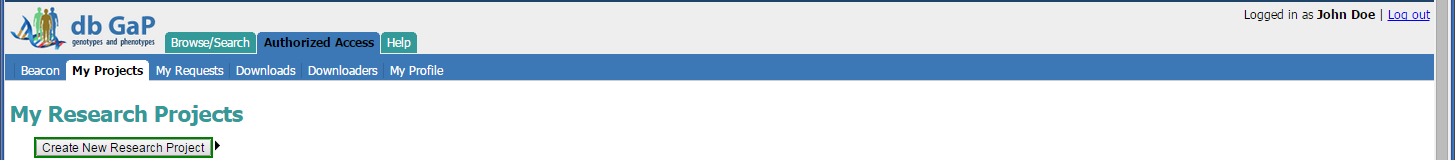 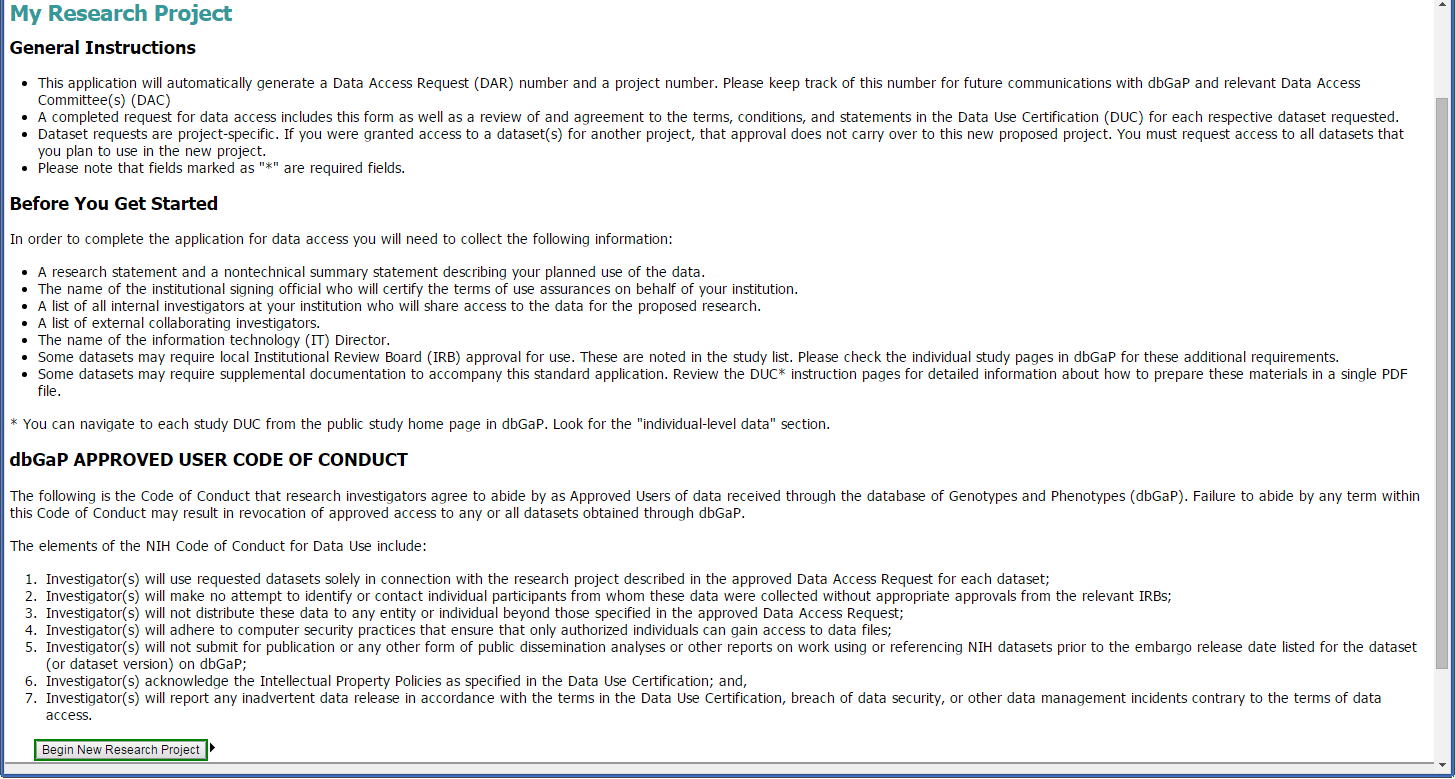 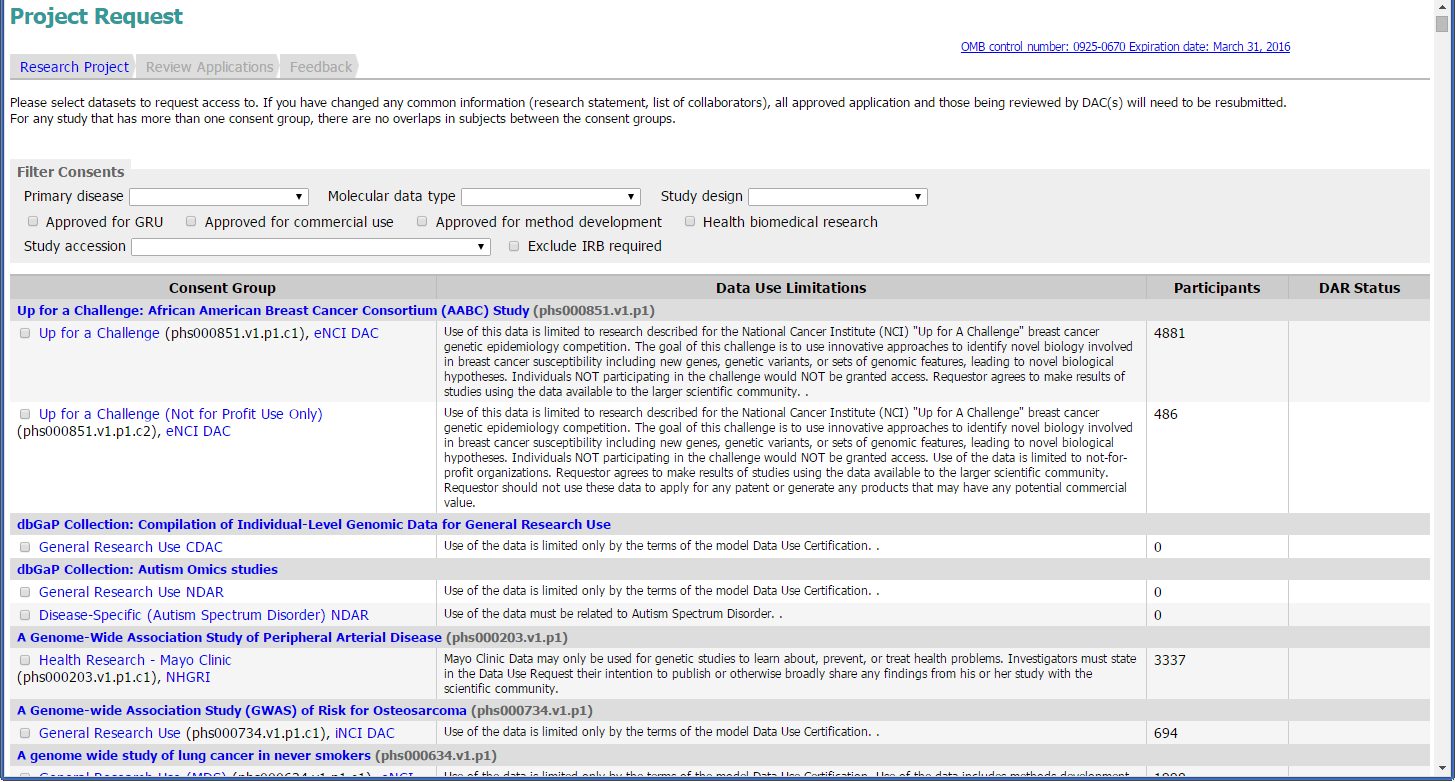 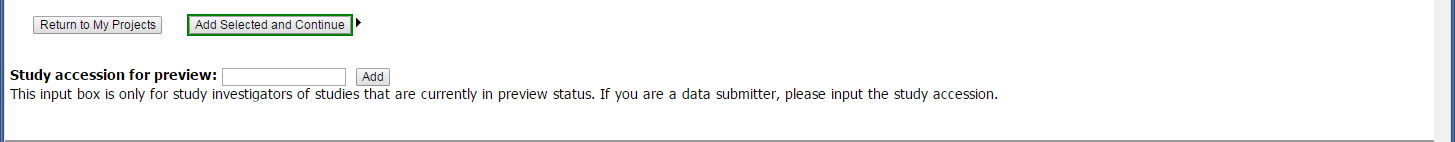 [Speaker Notes: List of studies is quite long. Filter at top allows for user to narrow list down.]
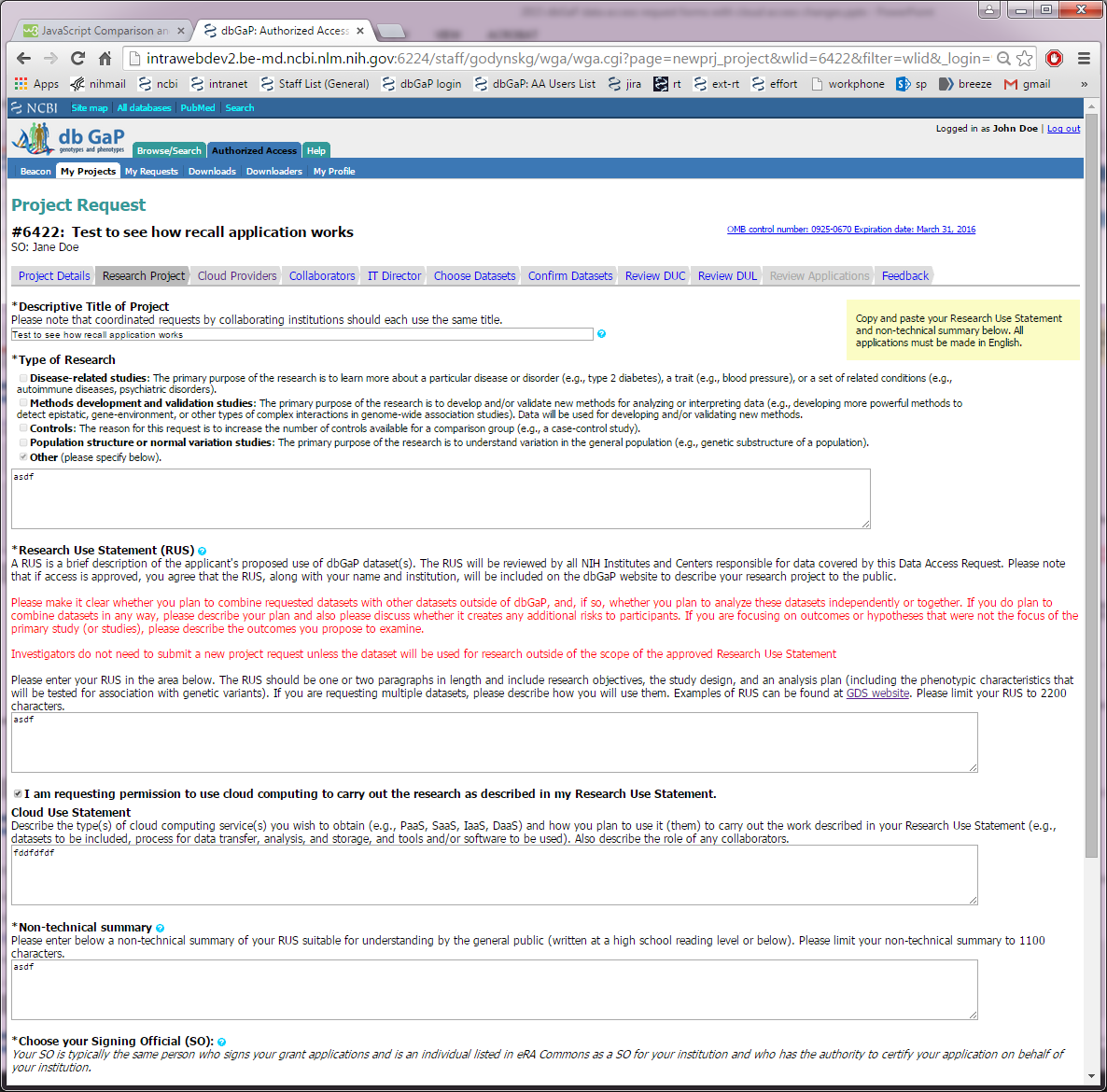 New section for details of cloud use.
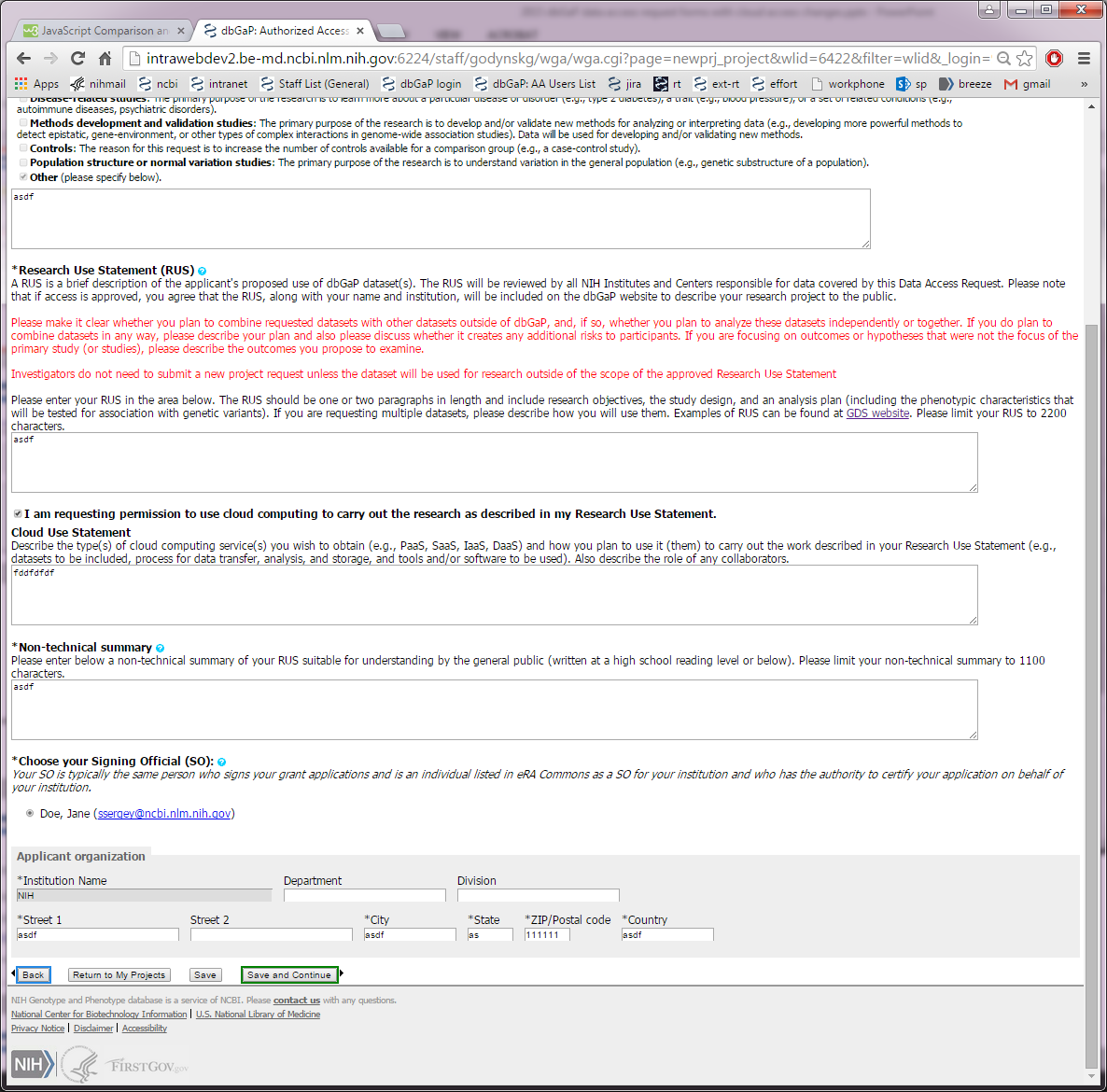 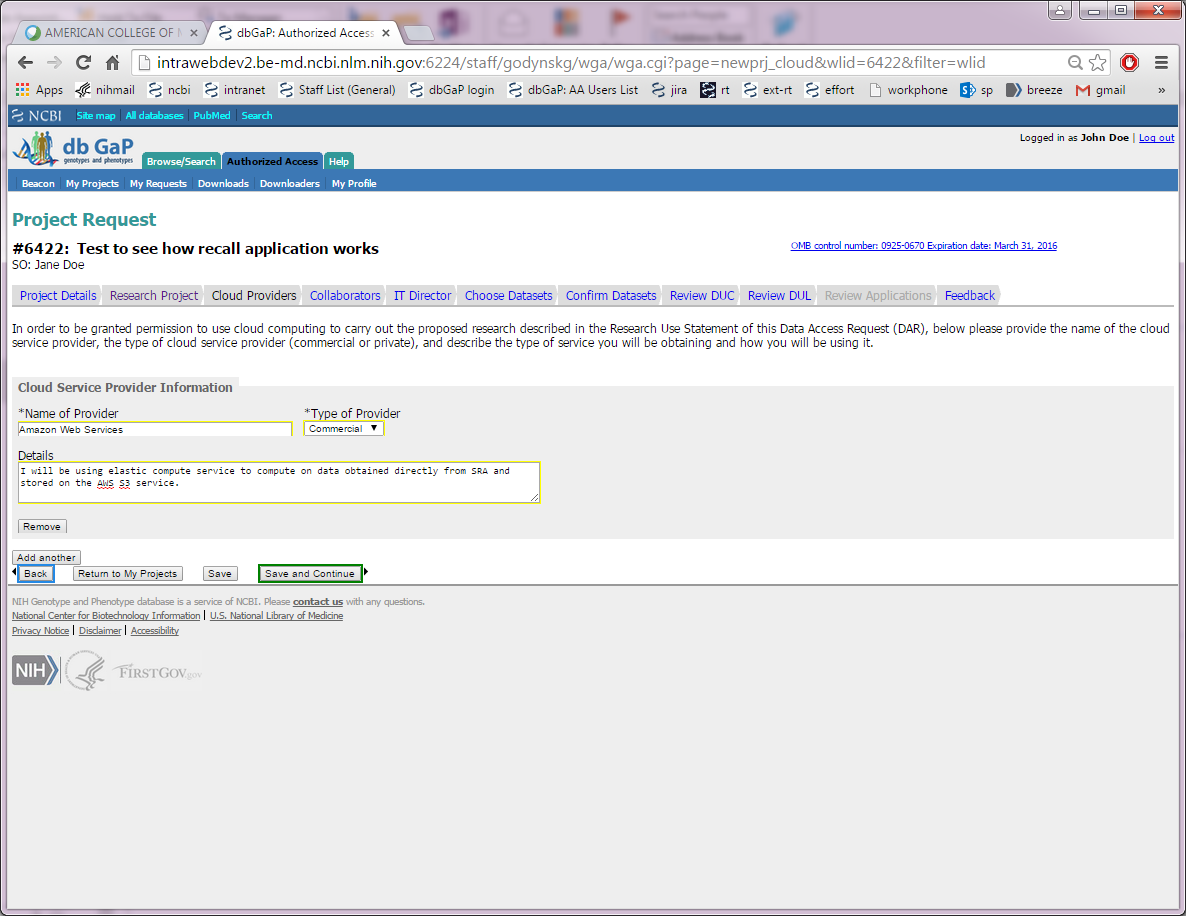 New section for details of cloud use.
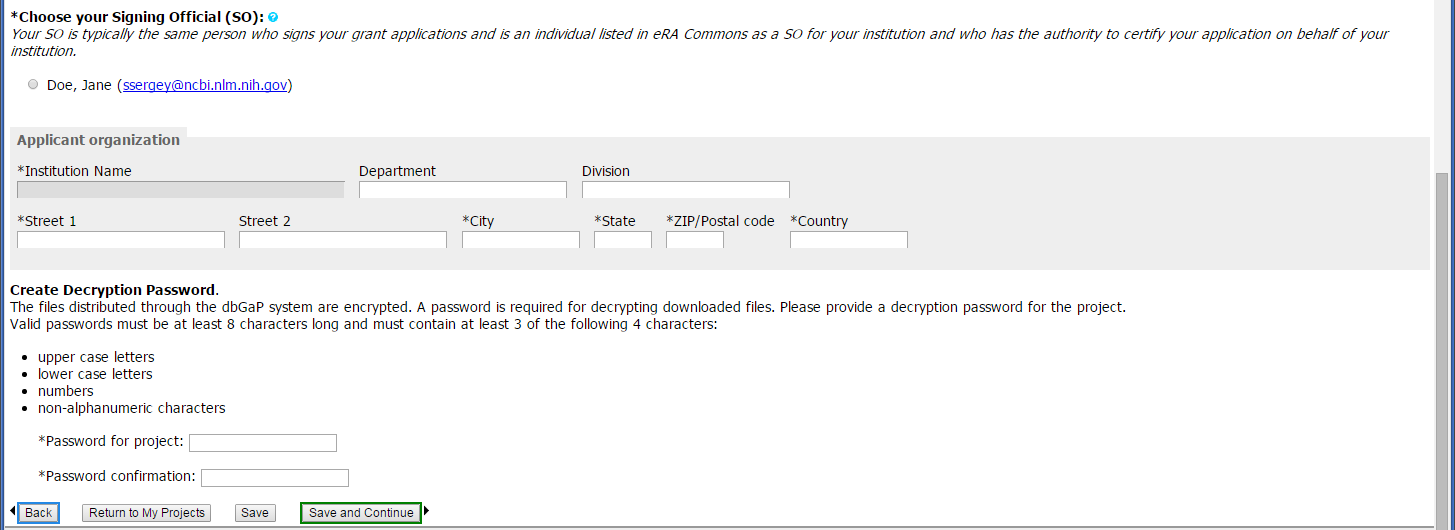 [Speaker Notes: Research Project Bottom of Page]
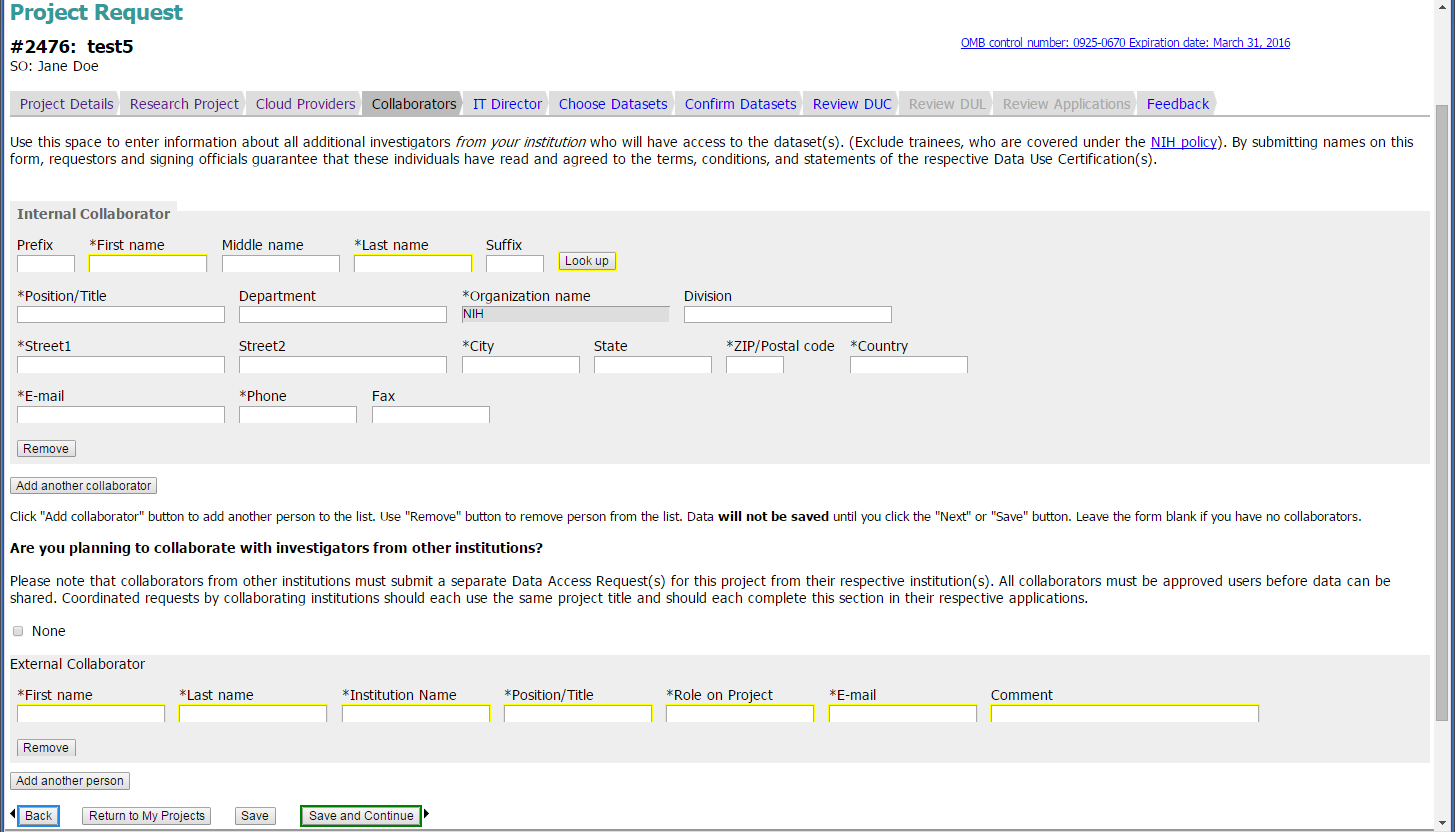 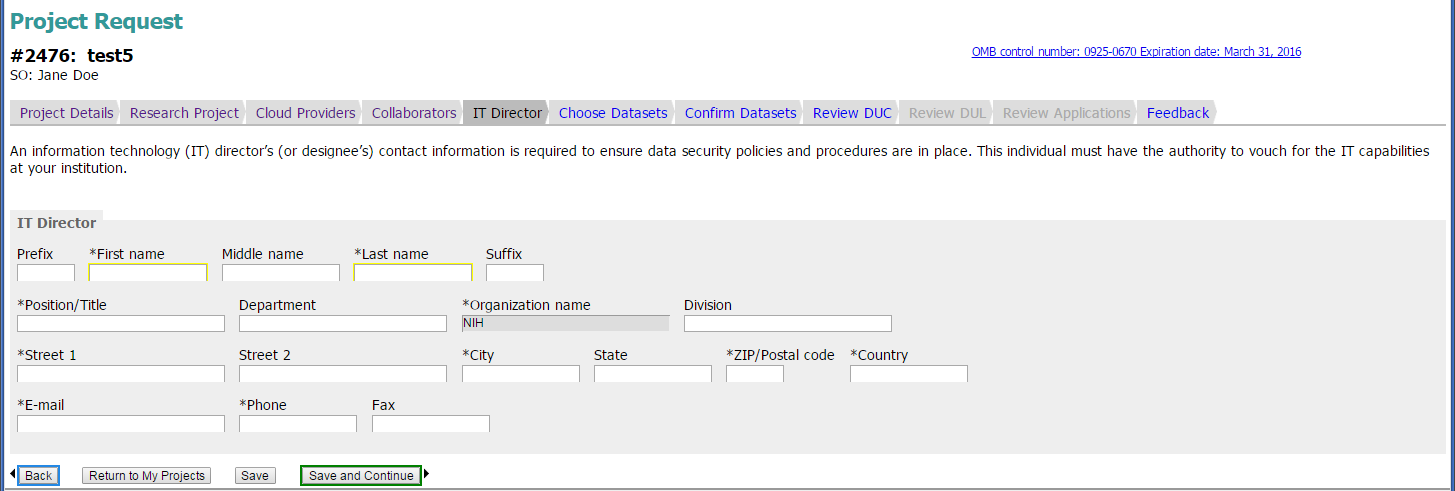 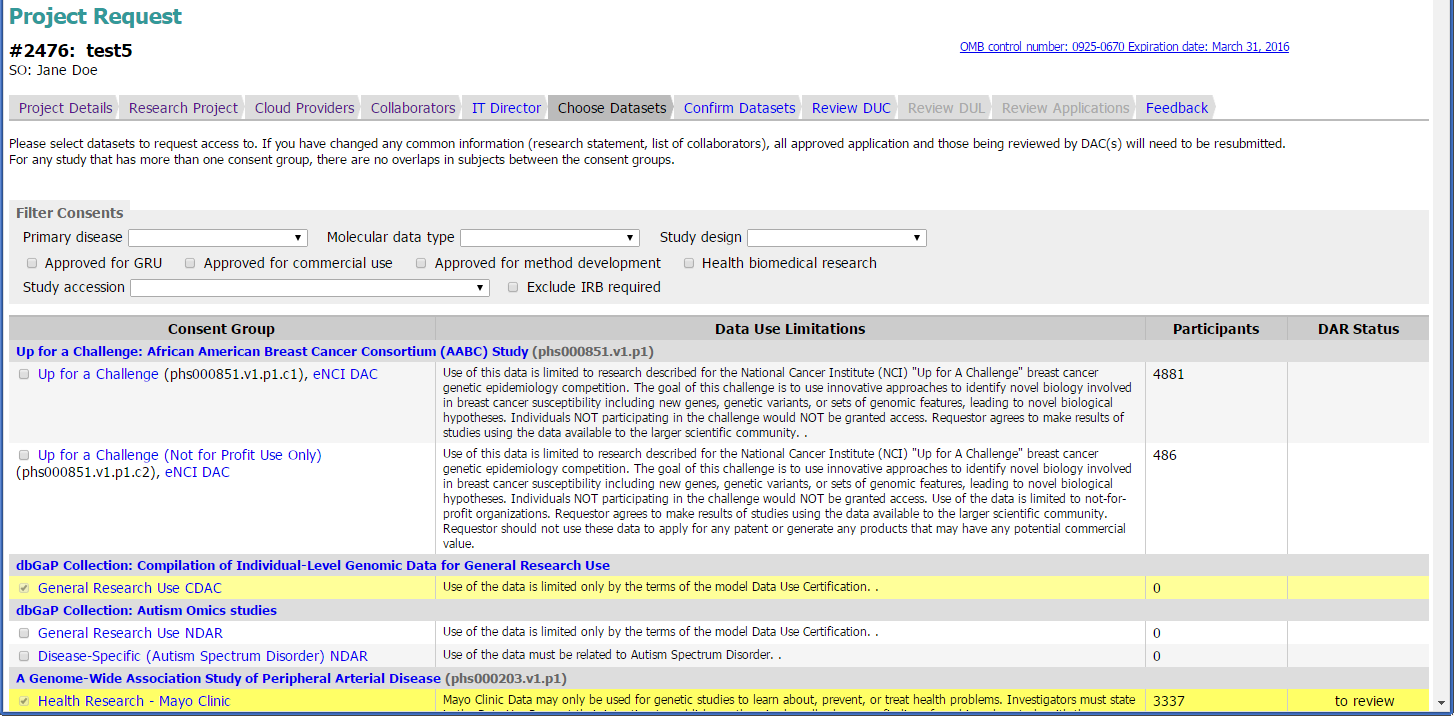 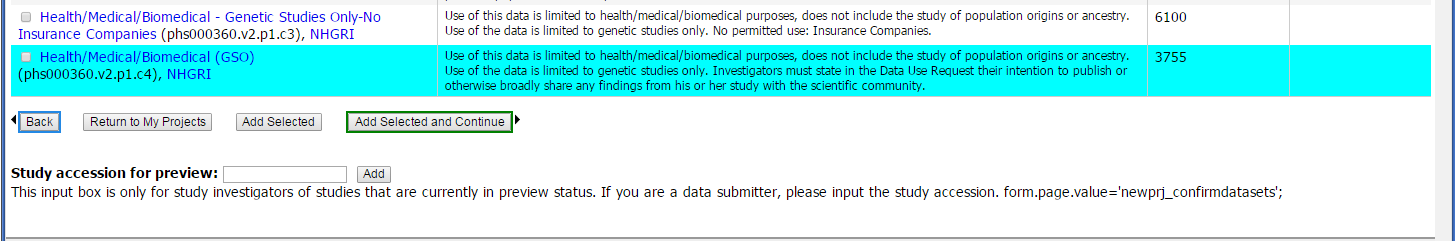 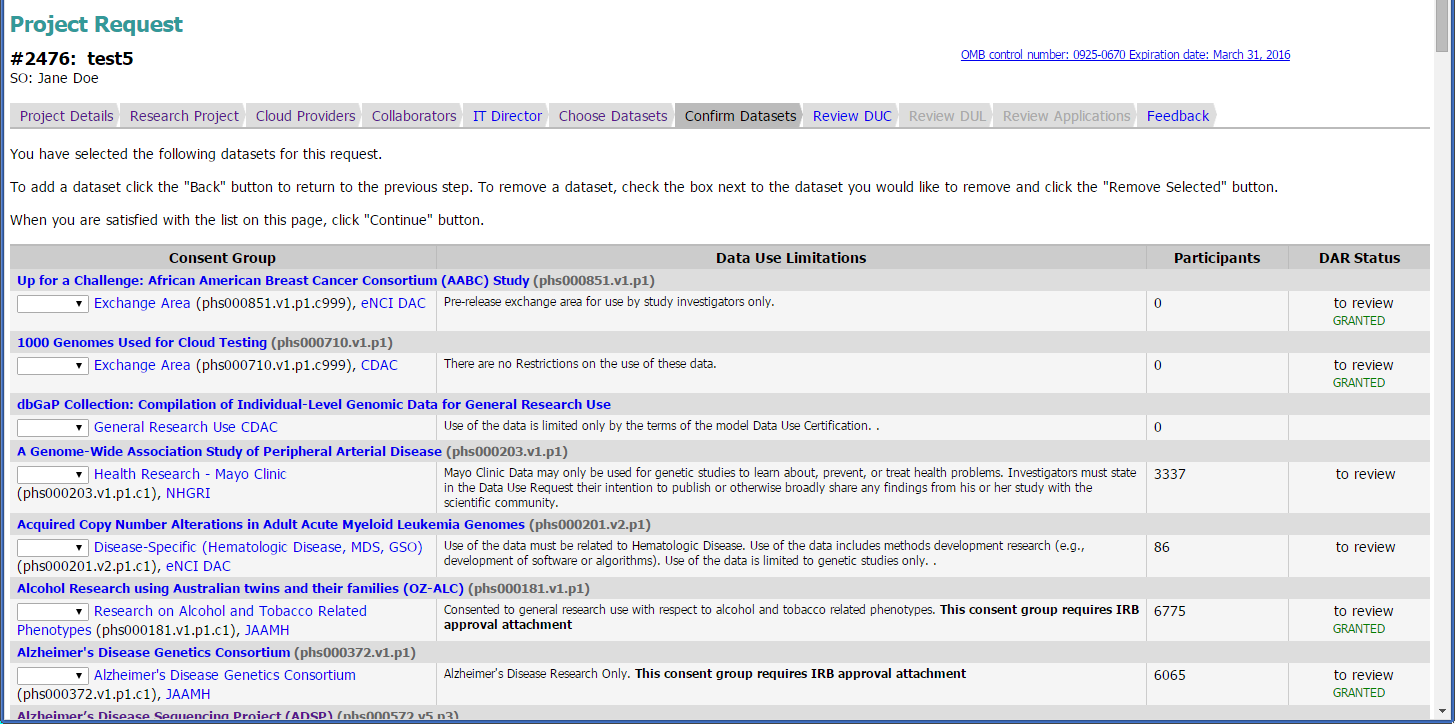 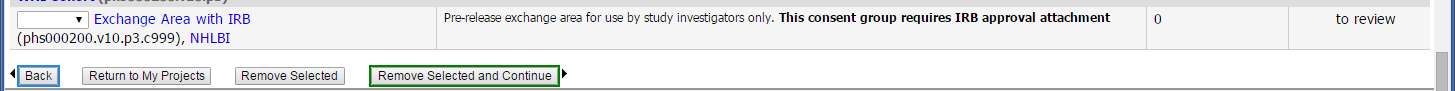 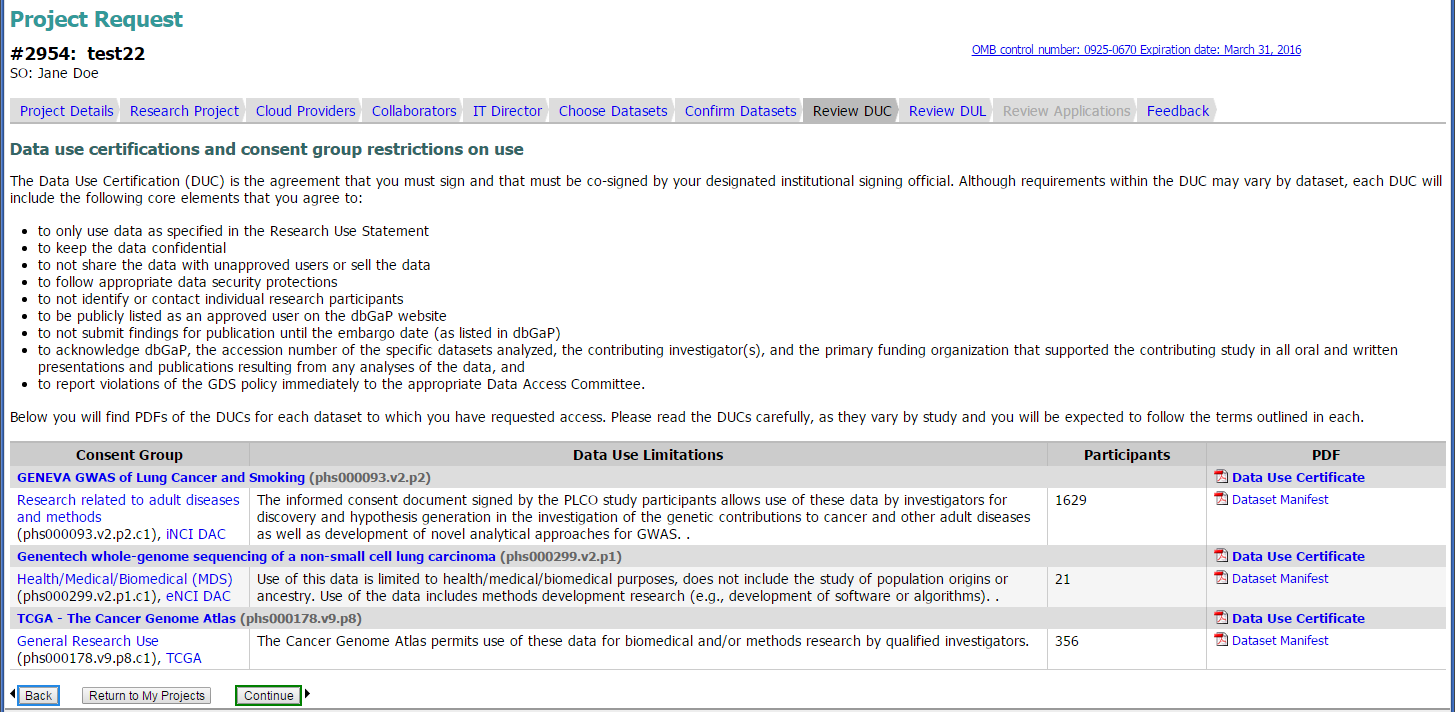 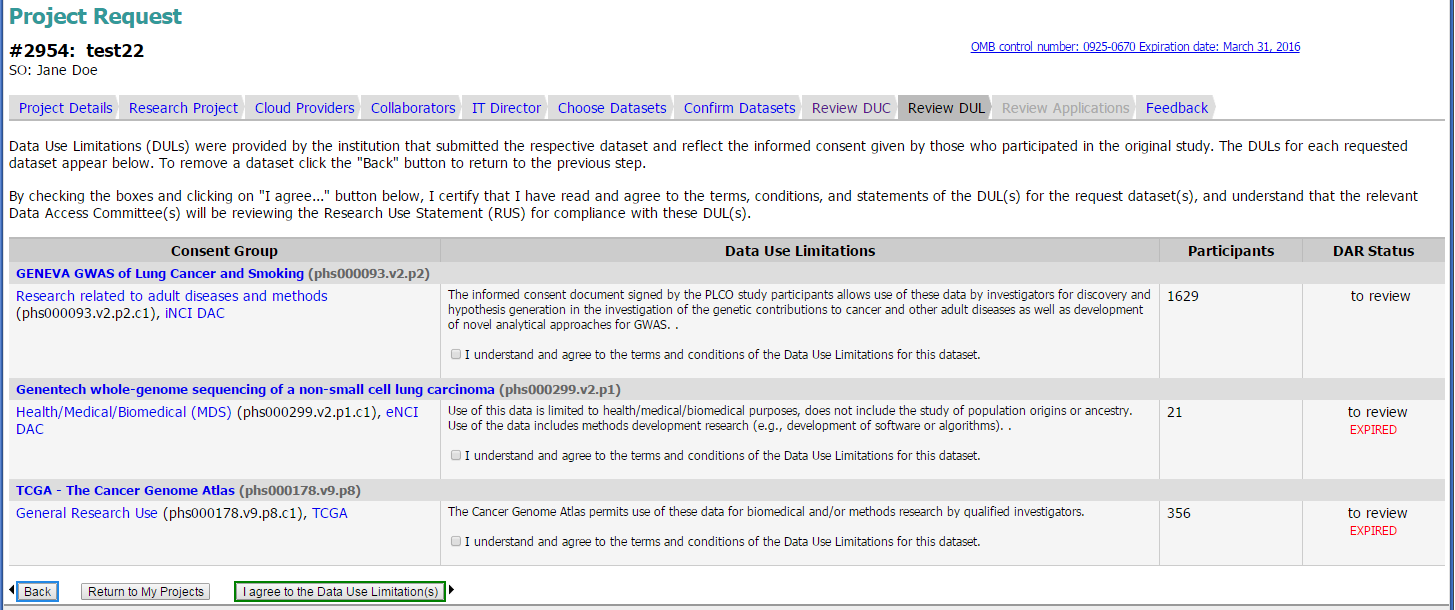 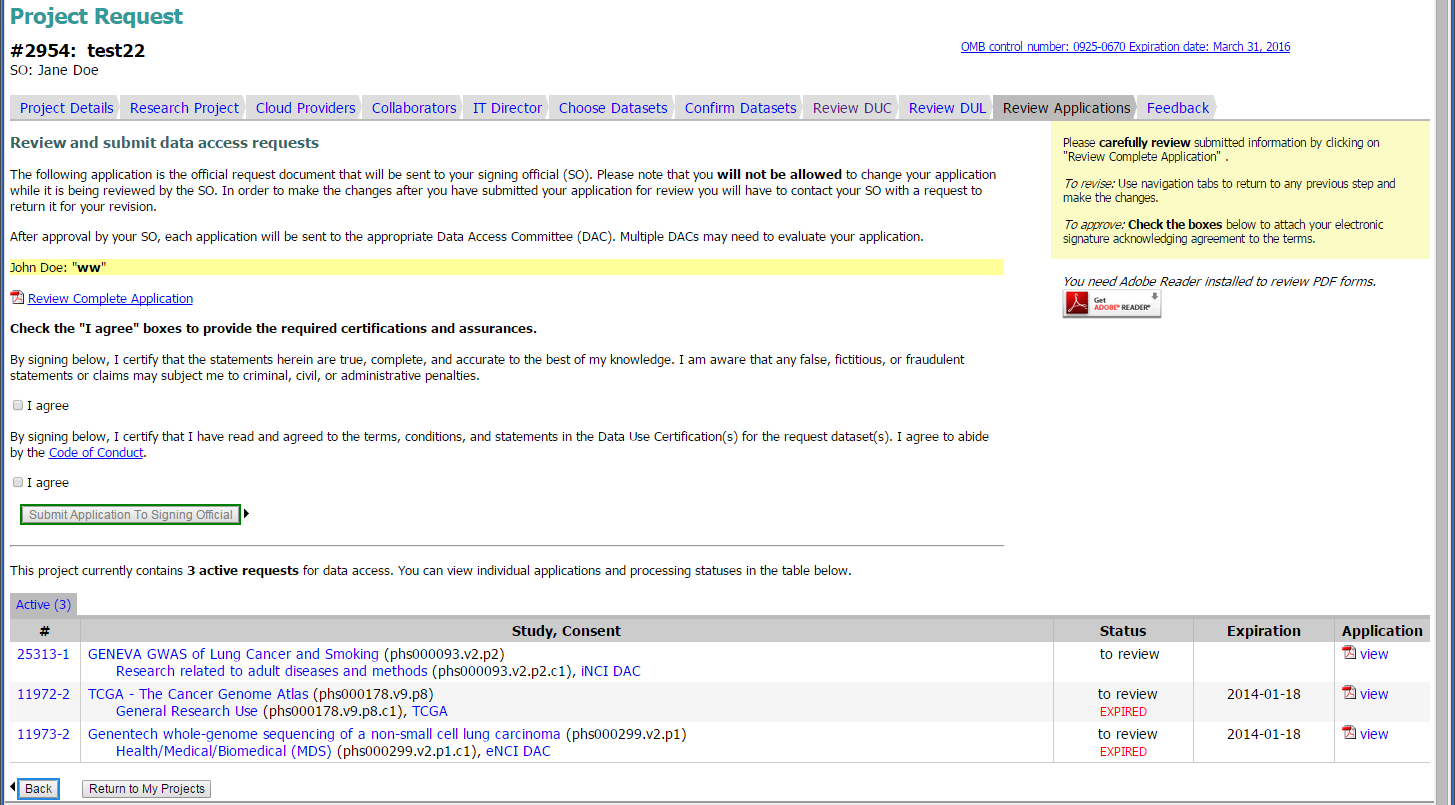 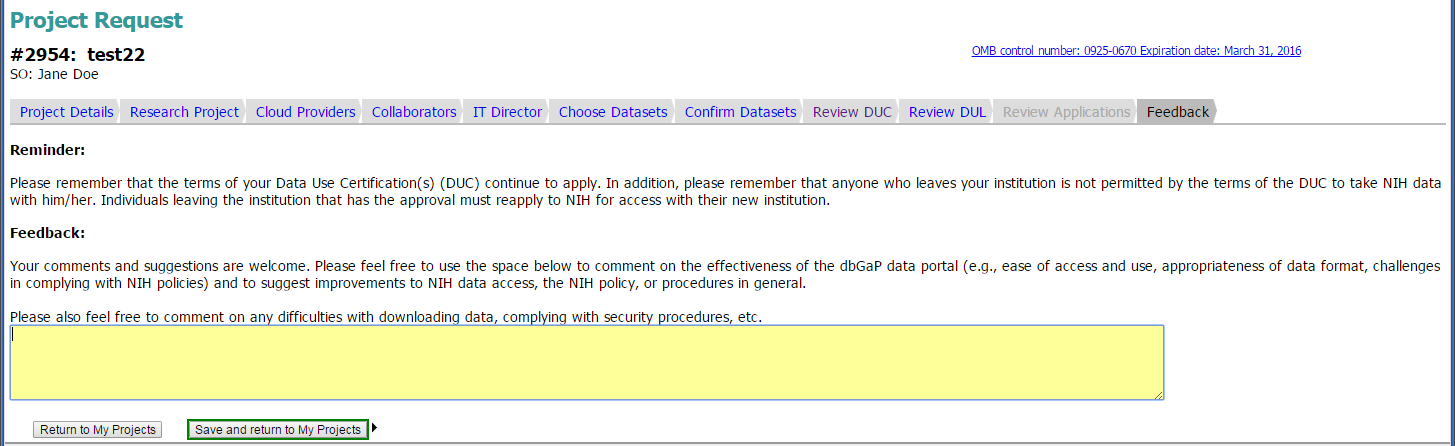 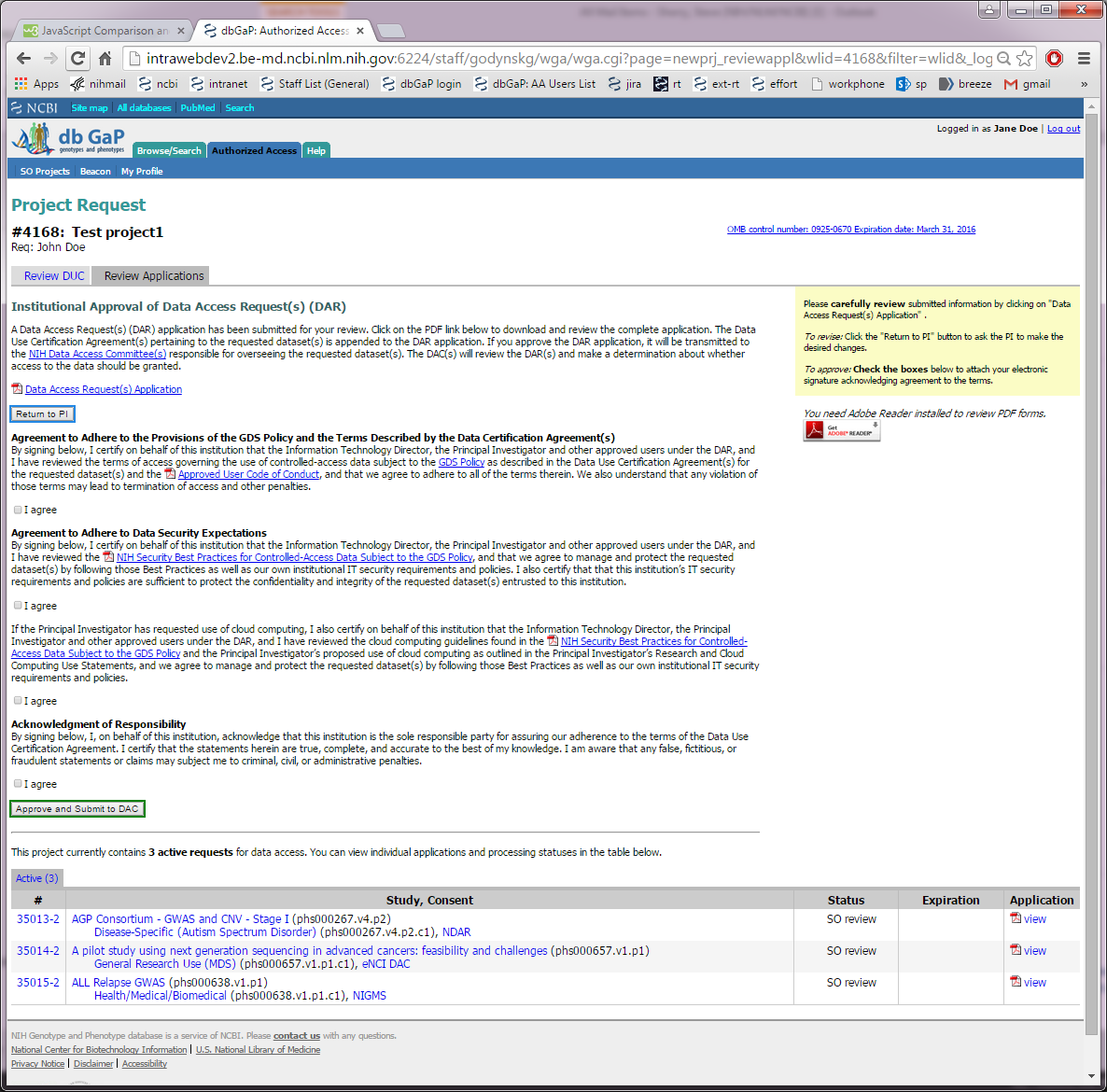 New section for details on data security expectations including cloud use.
dbGaP Authorized Access

              Project Renewal Web Forms
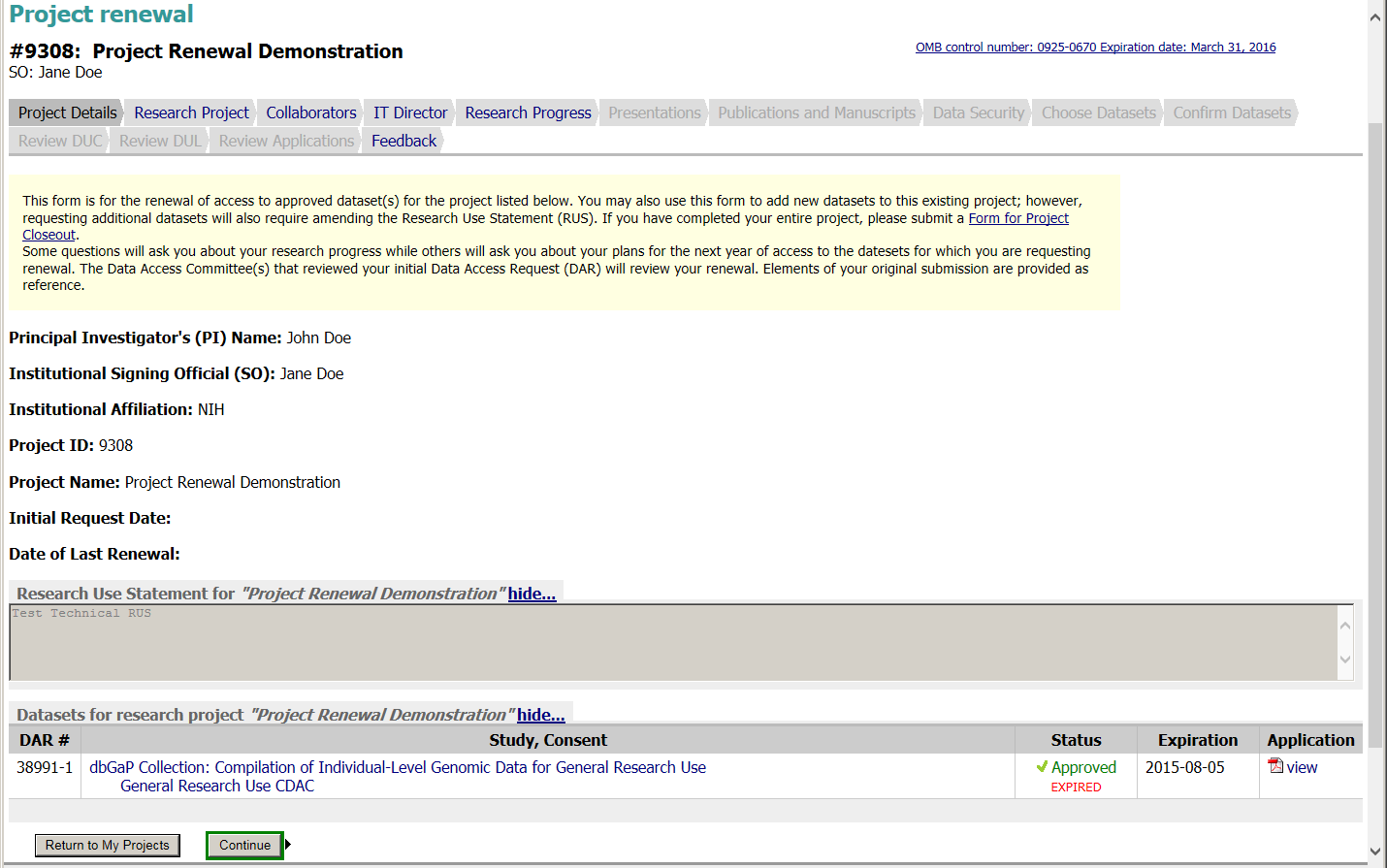 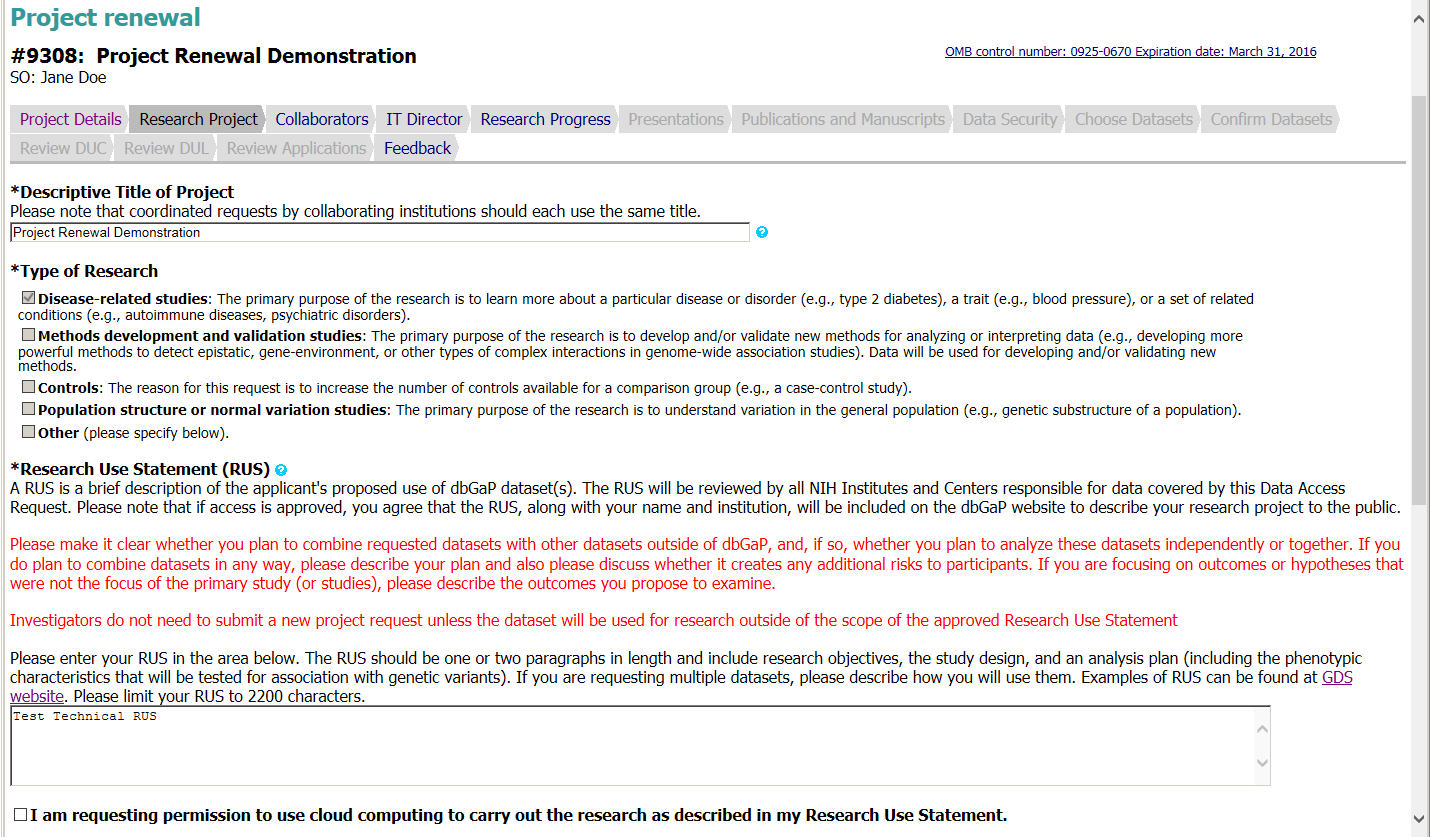 Page continues on next slide
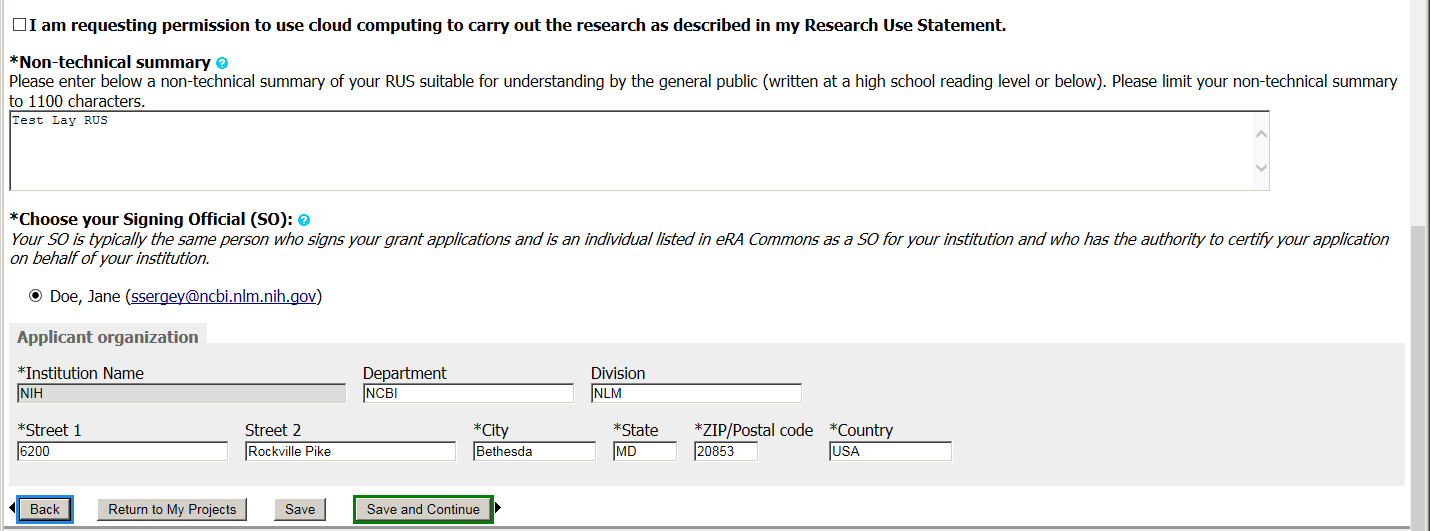 Continuation of previous slide
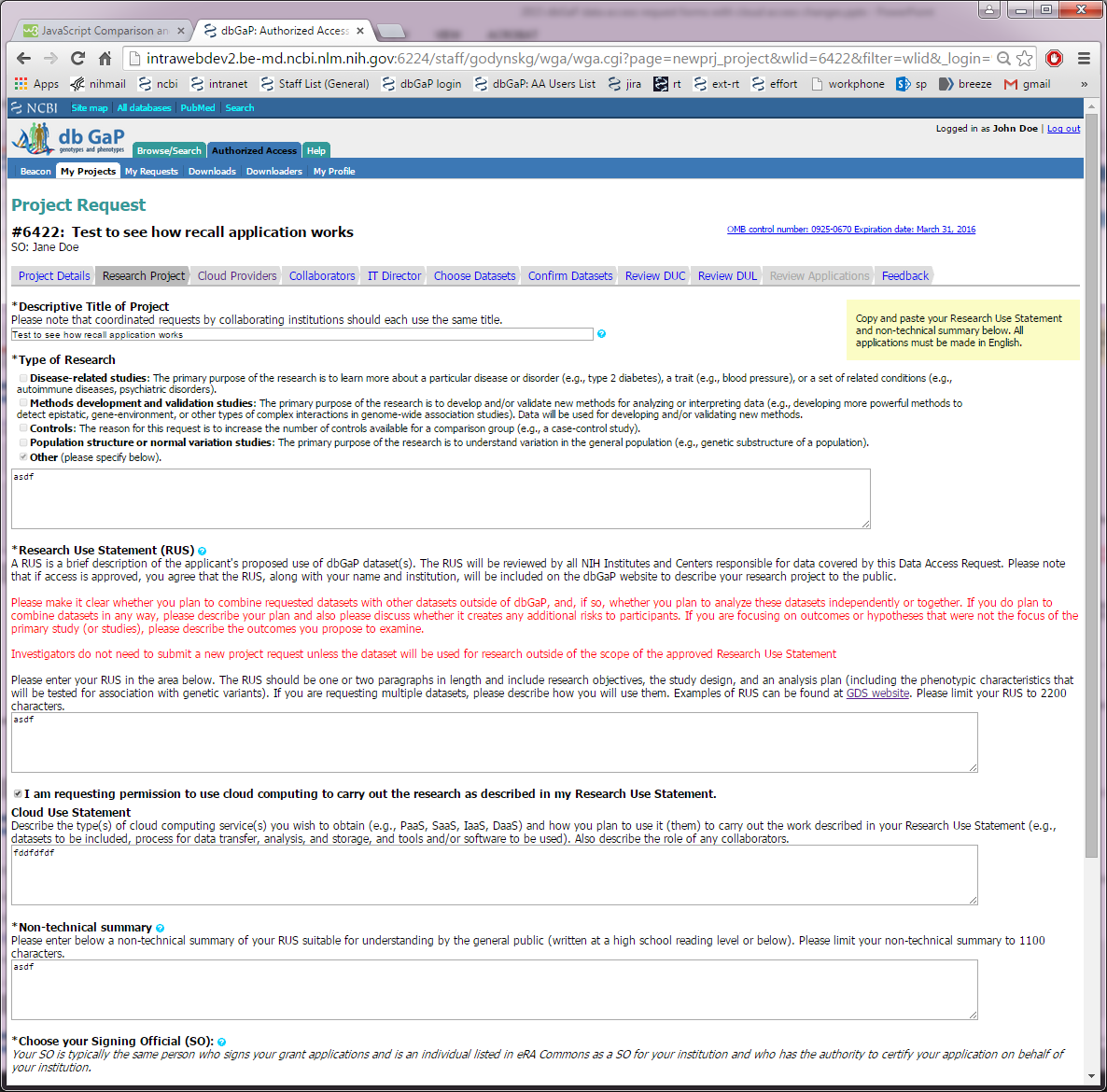 New section for details of cloud use.
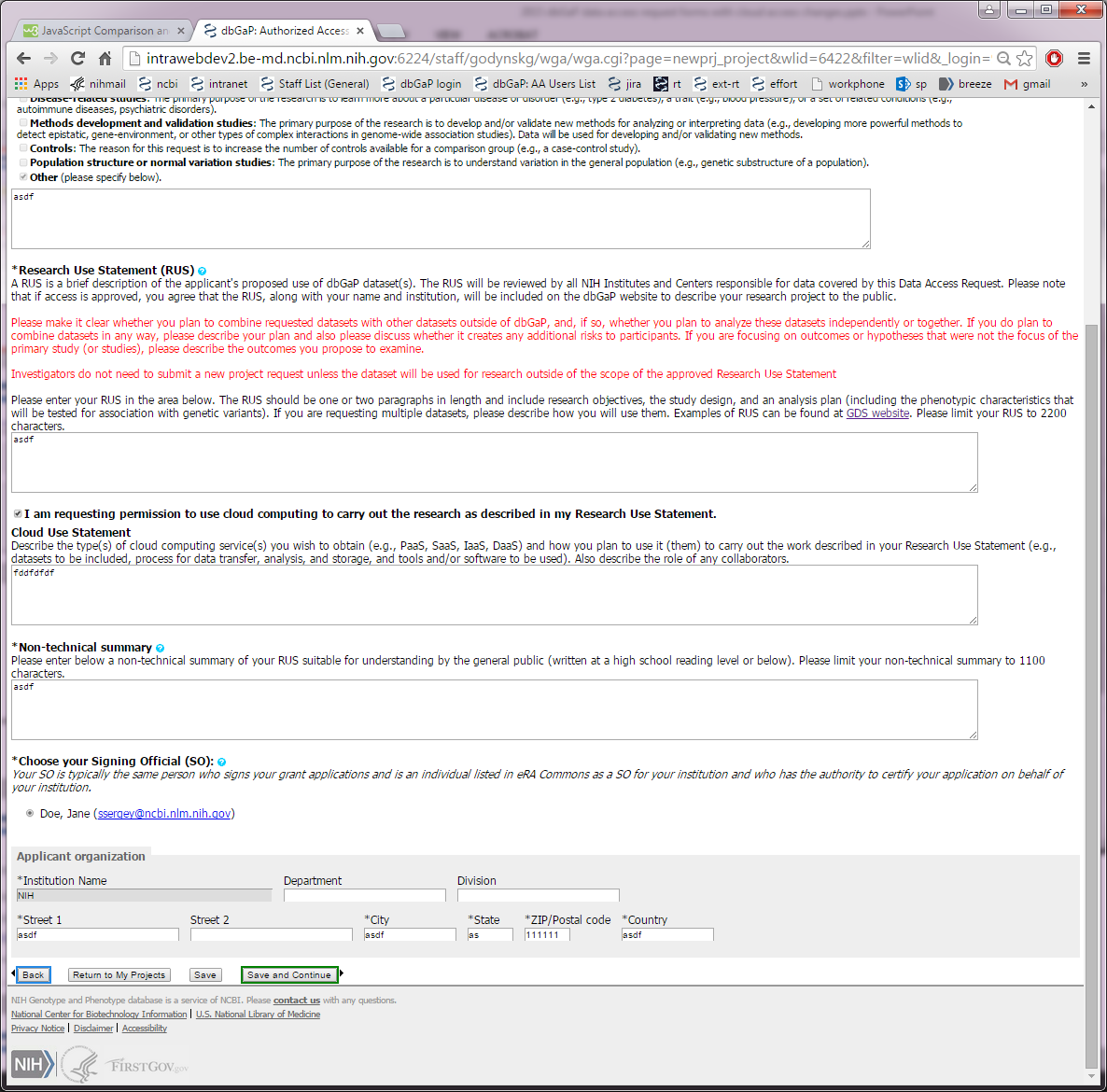 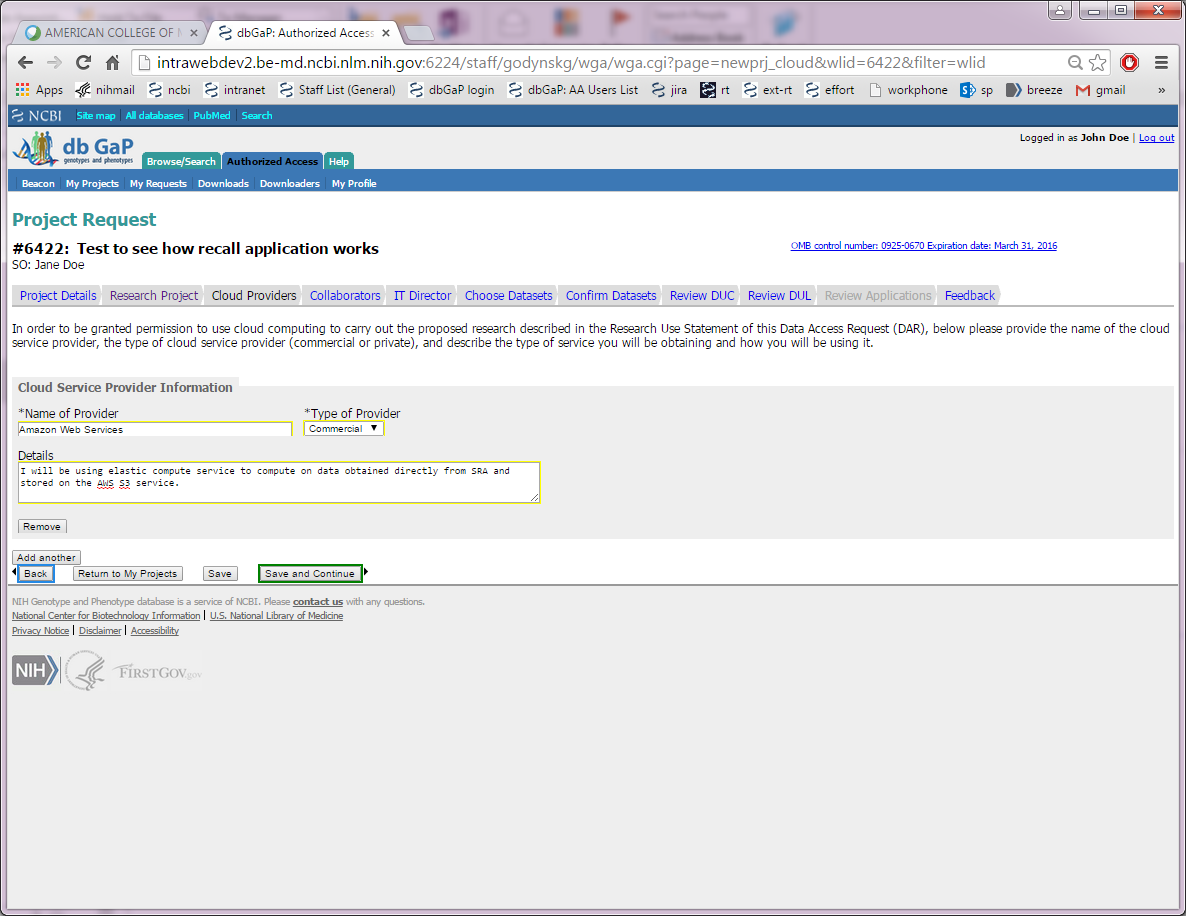 New section for details of cloud use.
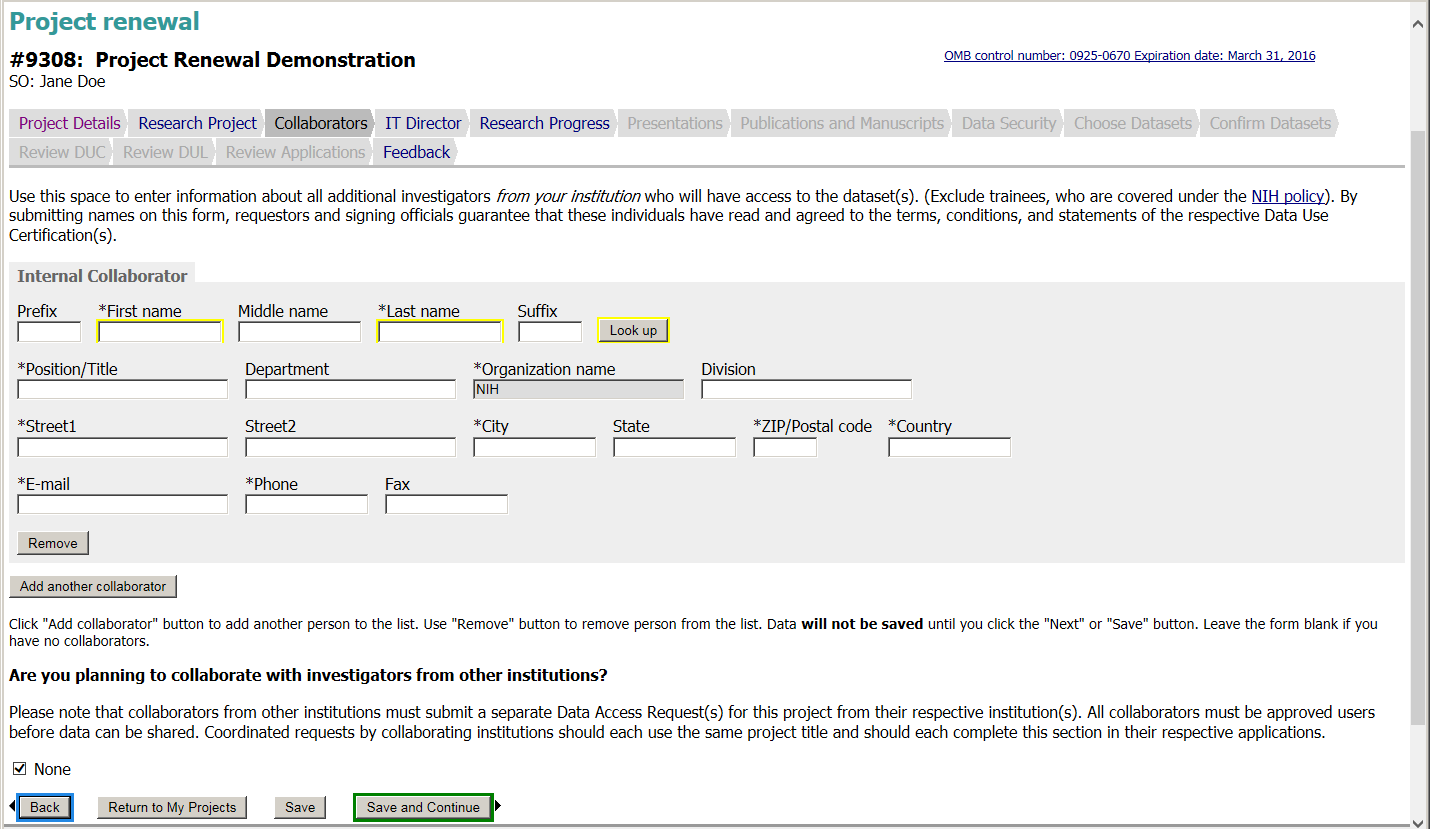 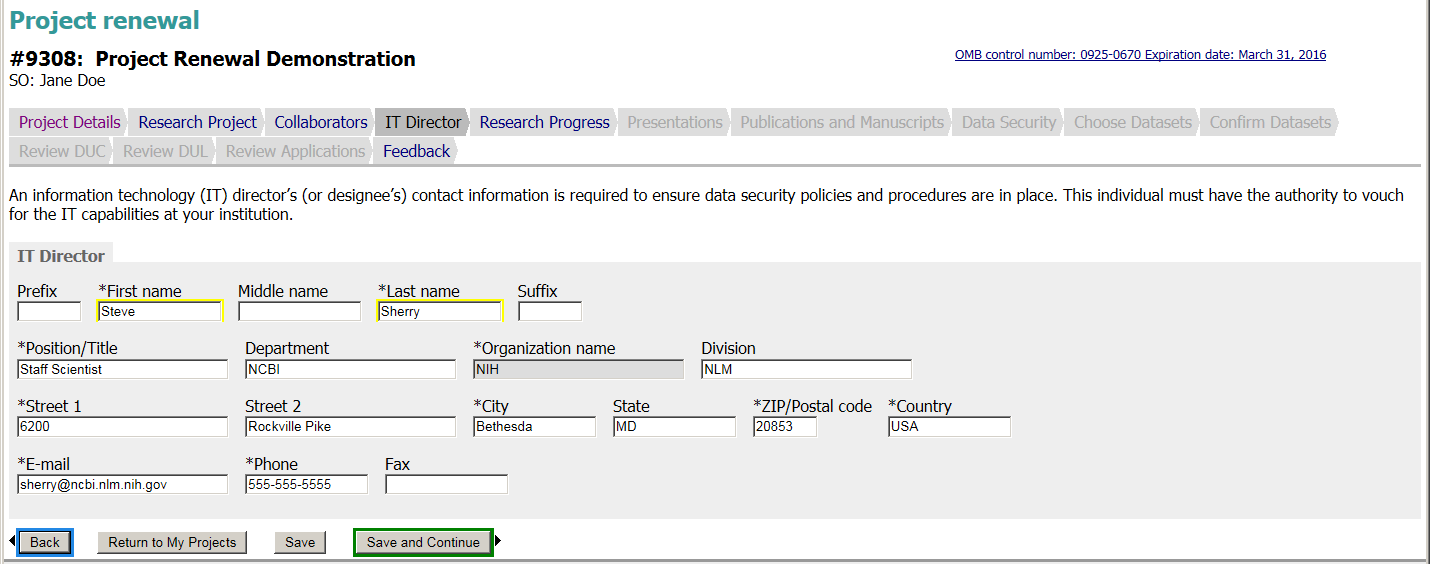 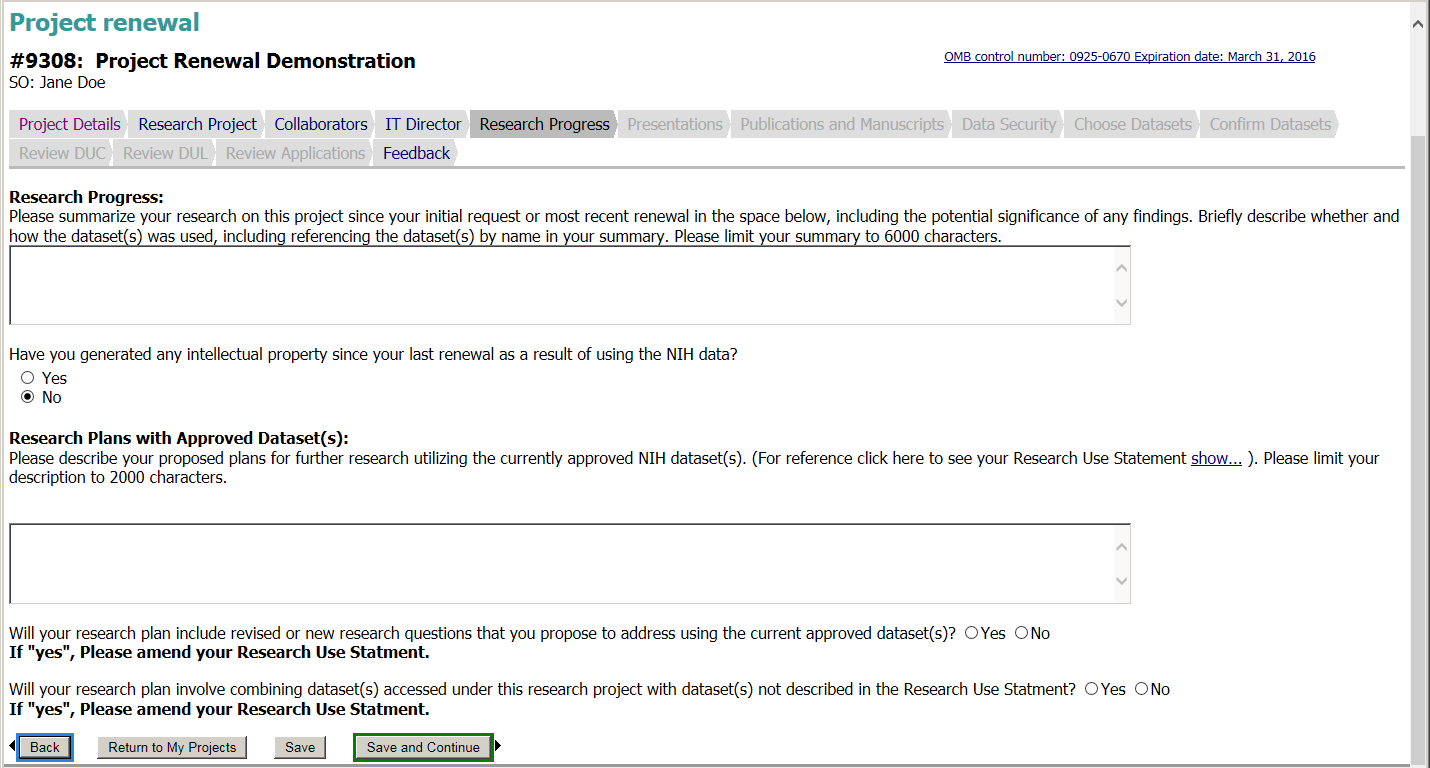 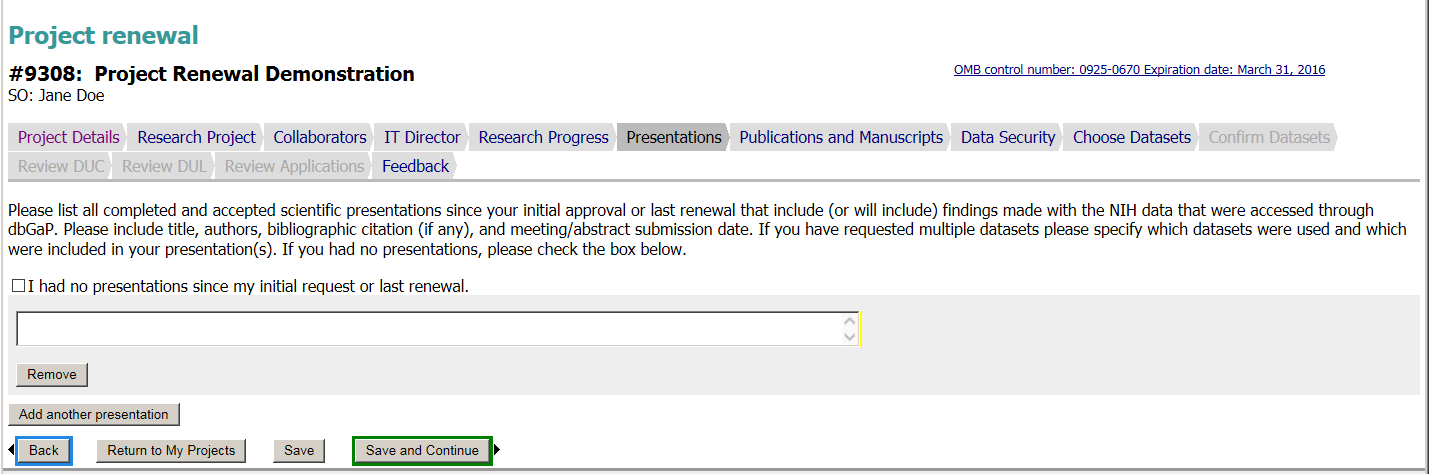 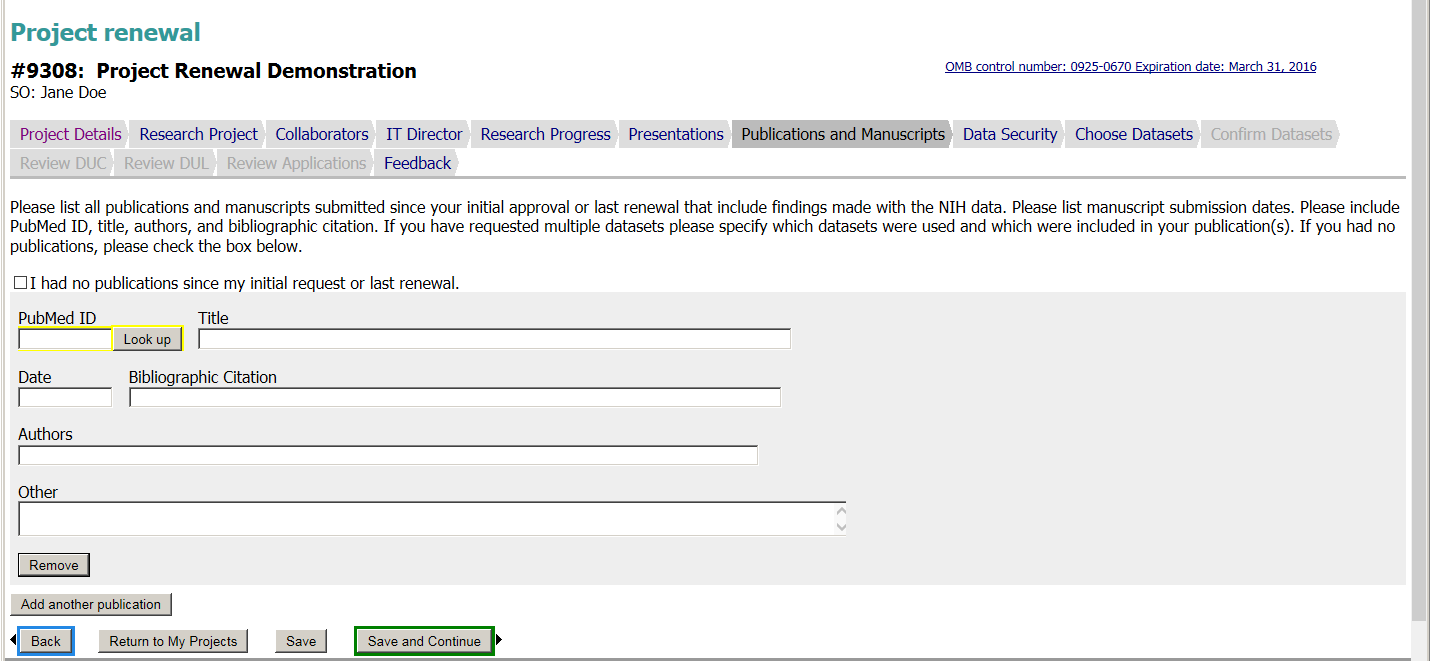 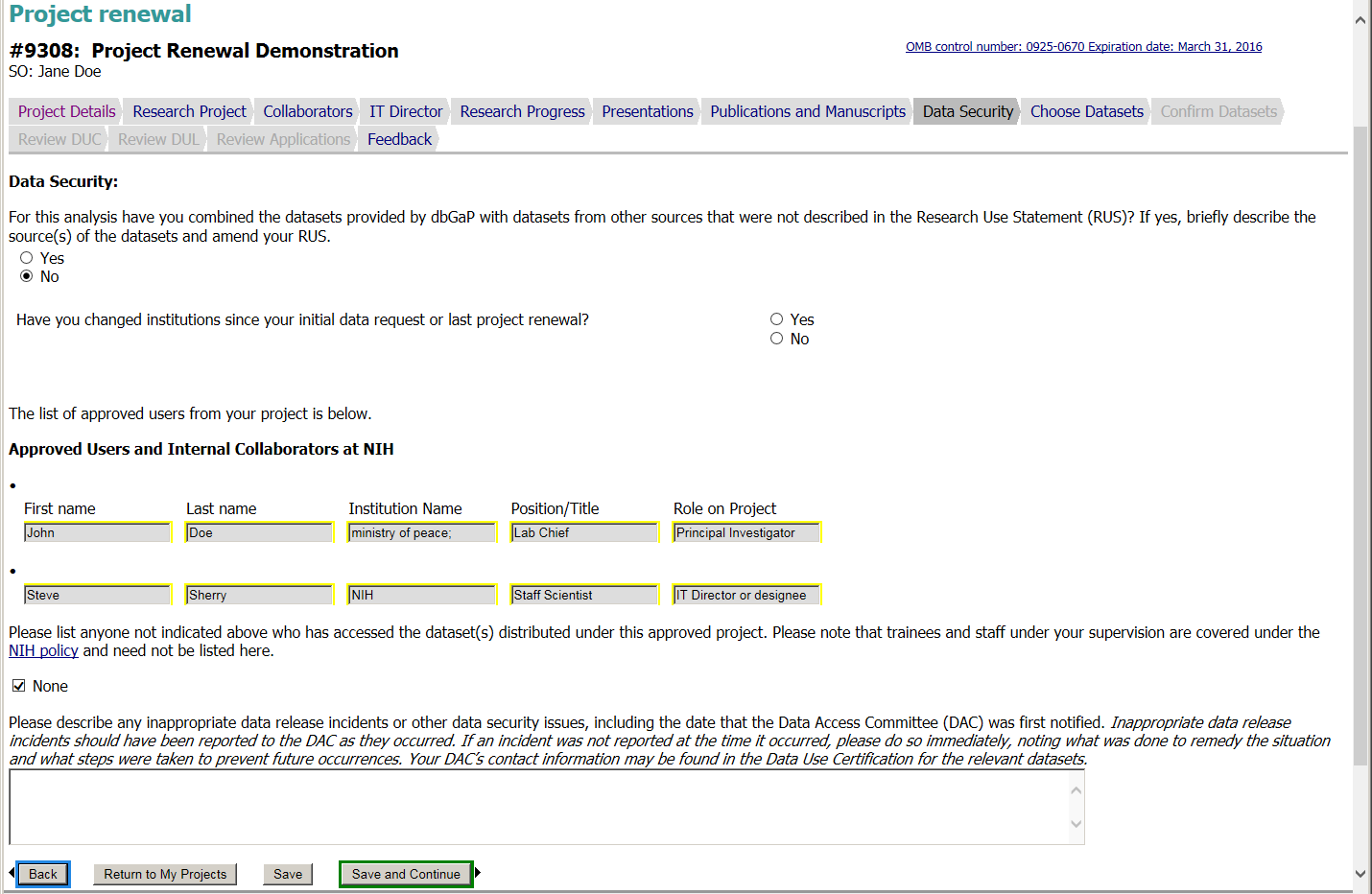 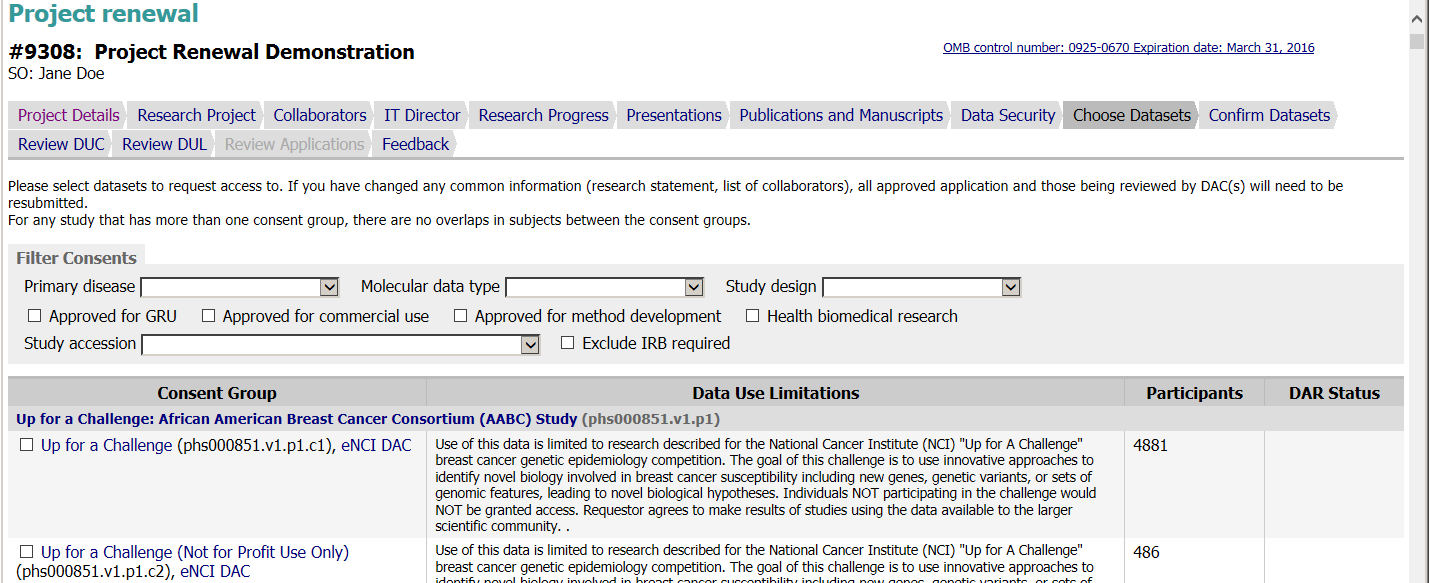 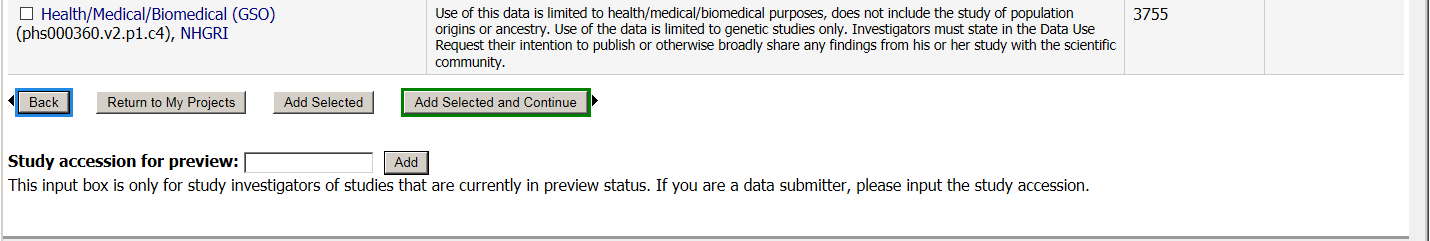 Multiple studies are not shown for brevity
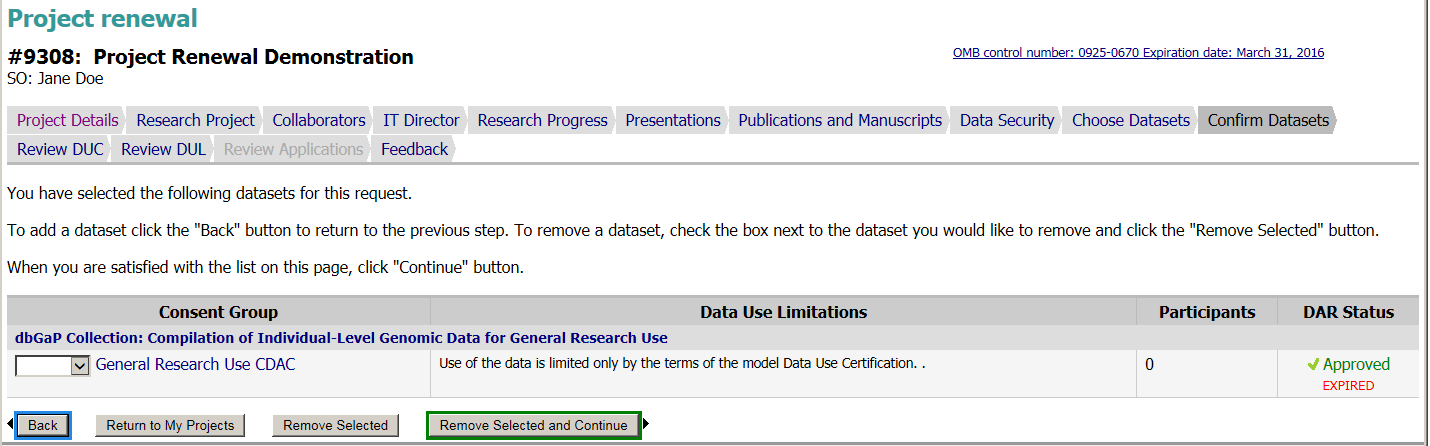 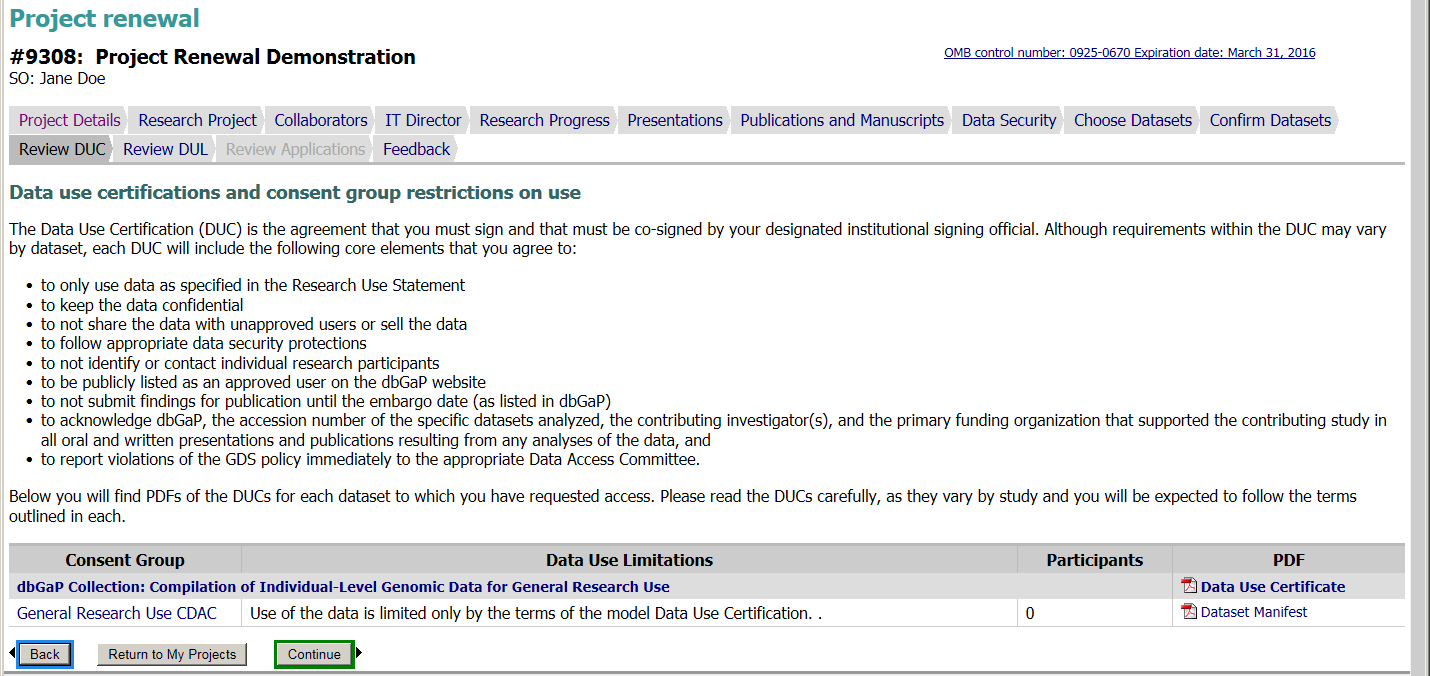 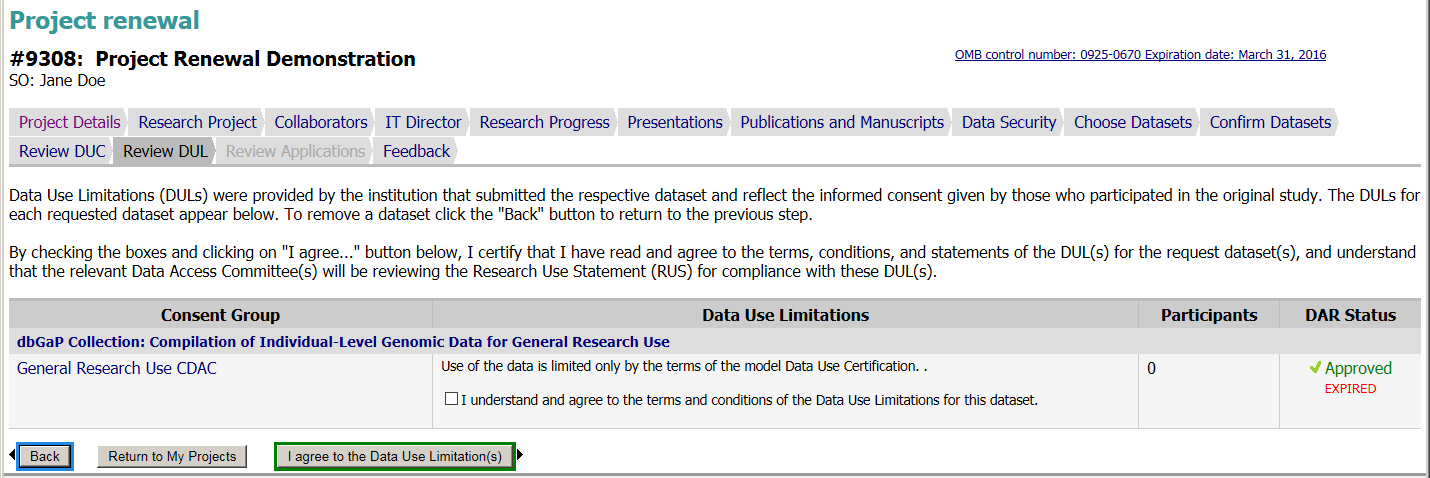 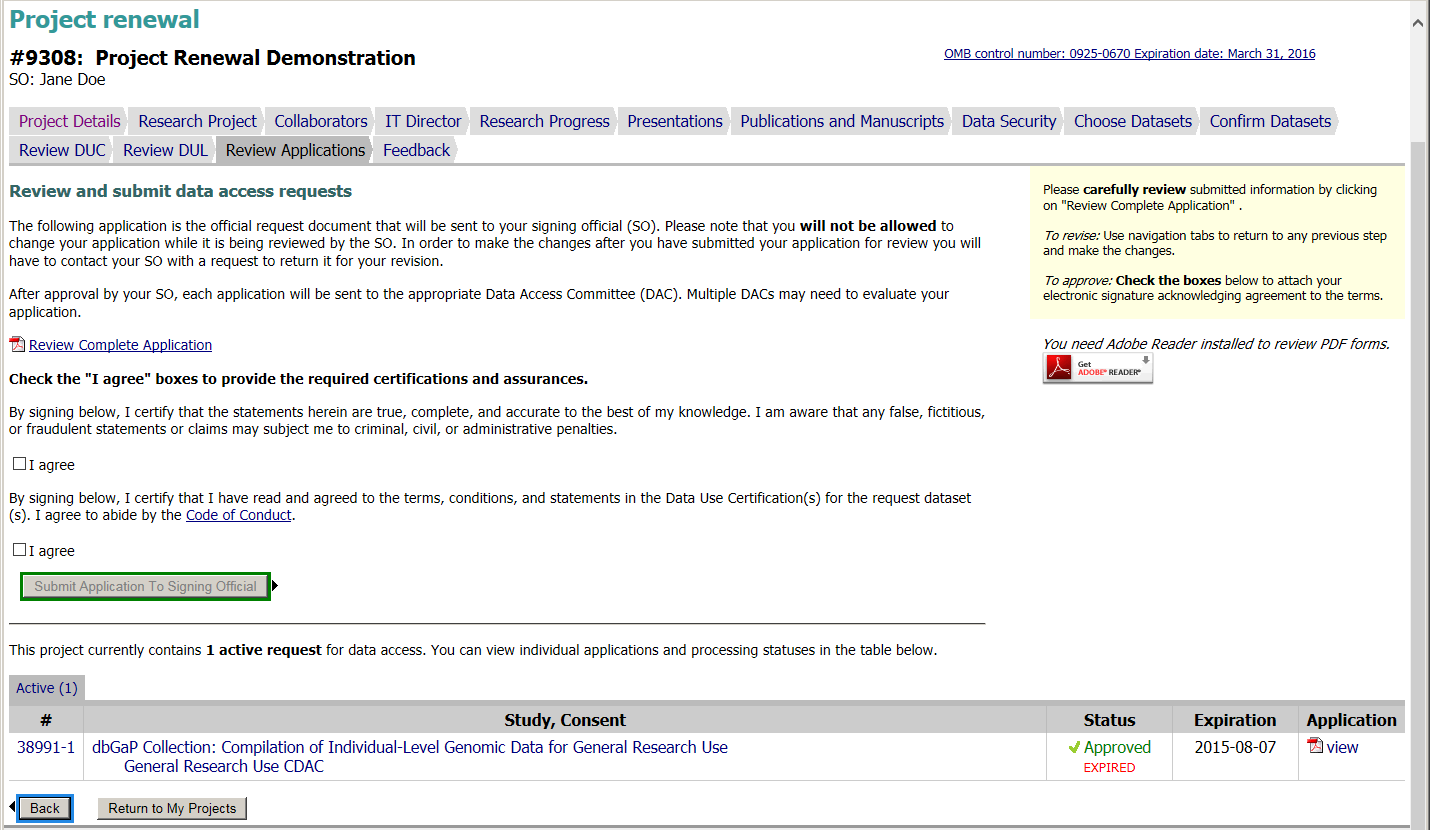 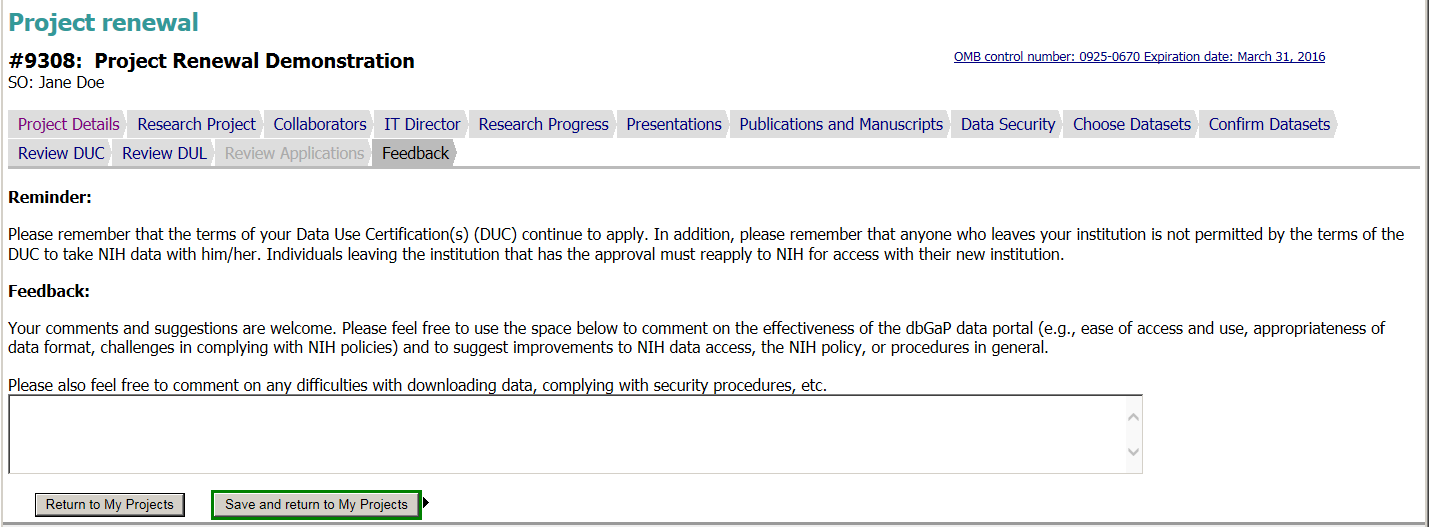 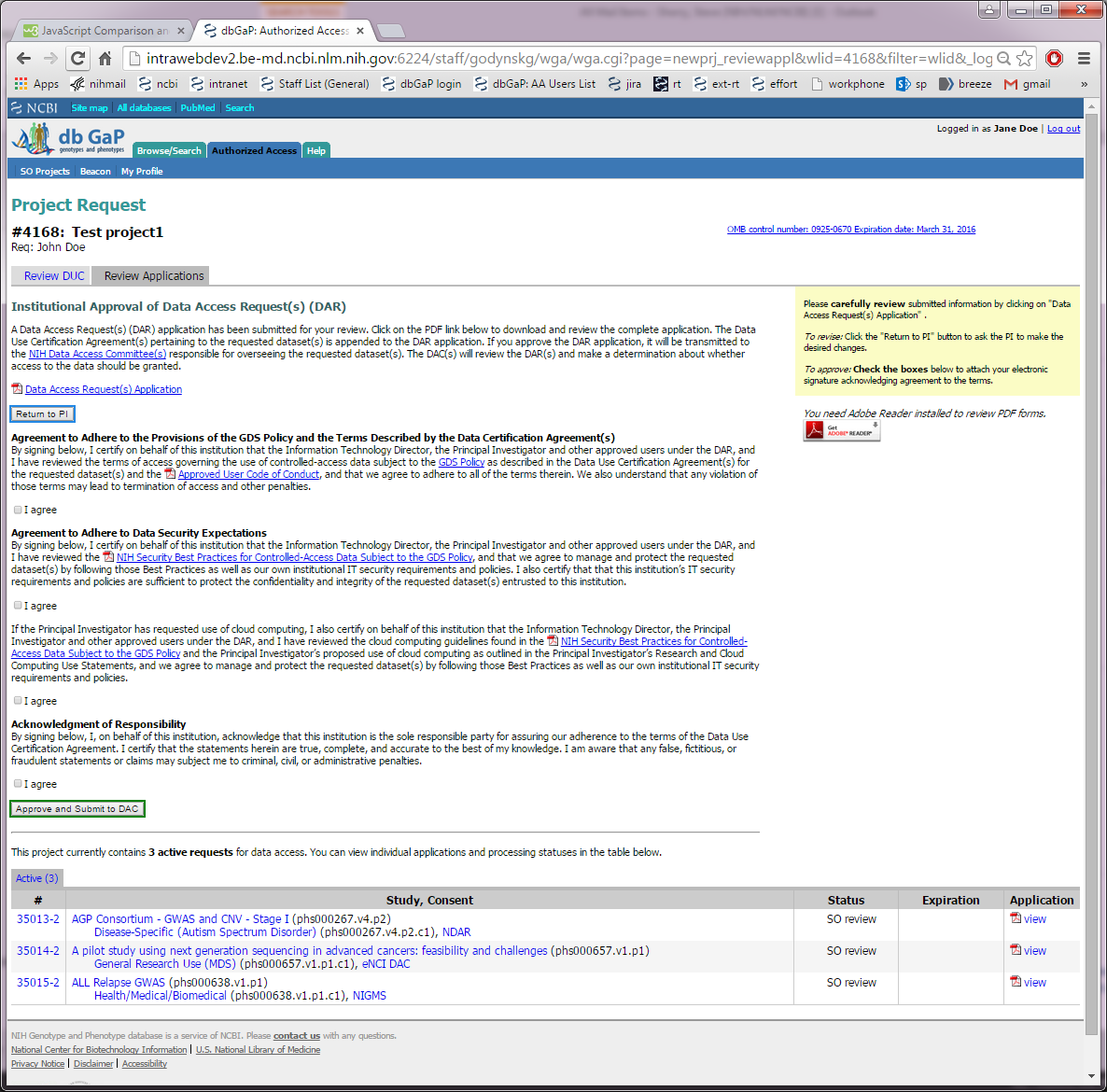 New section for details on data security expectations including cloud use.
dbGaP Authorized Access

      Project Closeout Web Forms
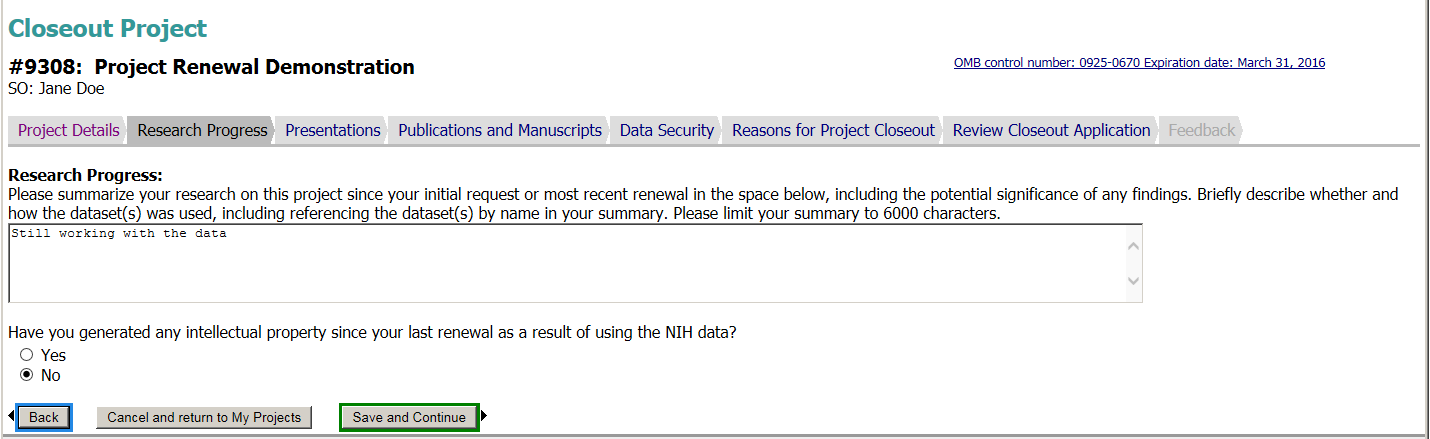 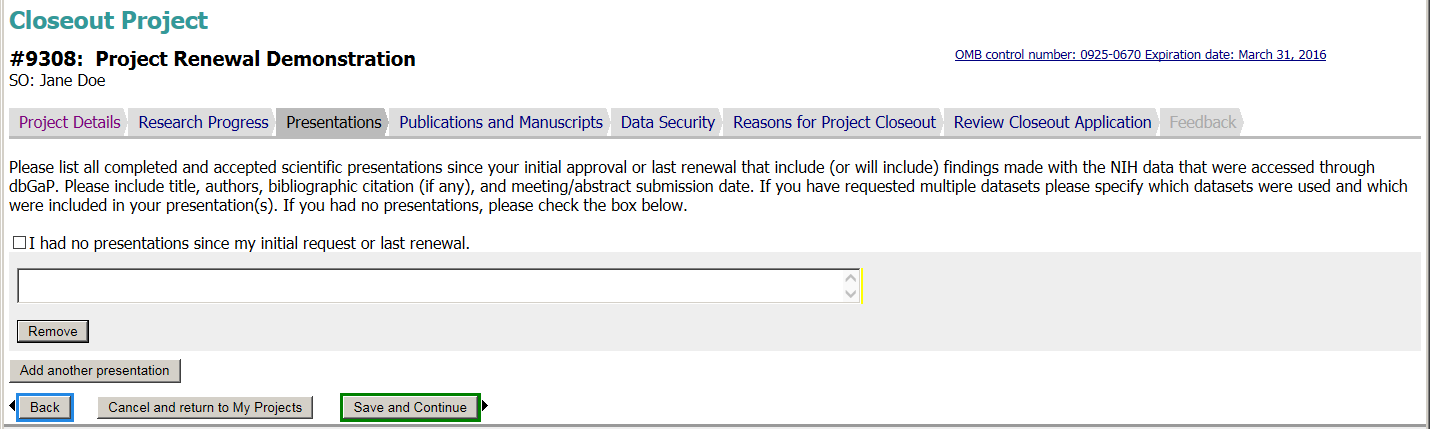 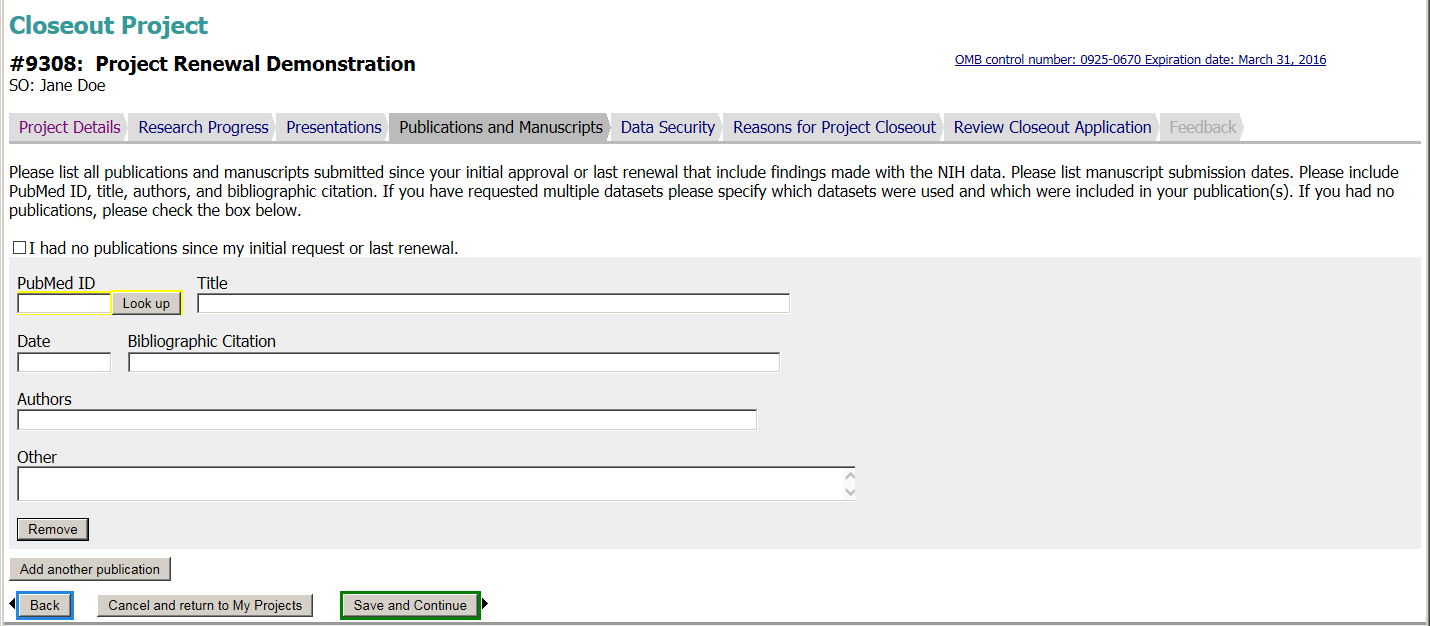 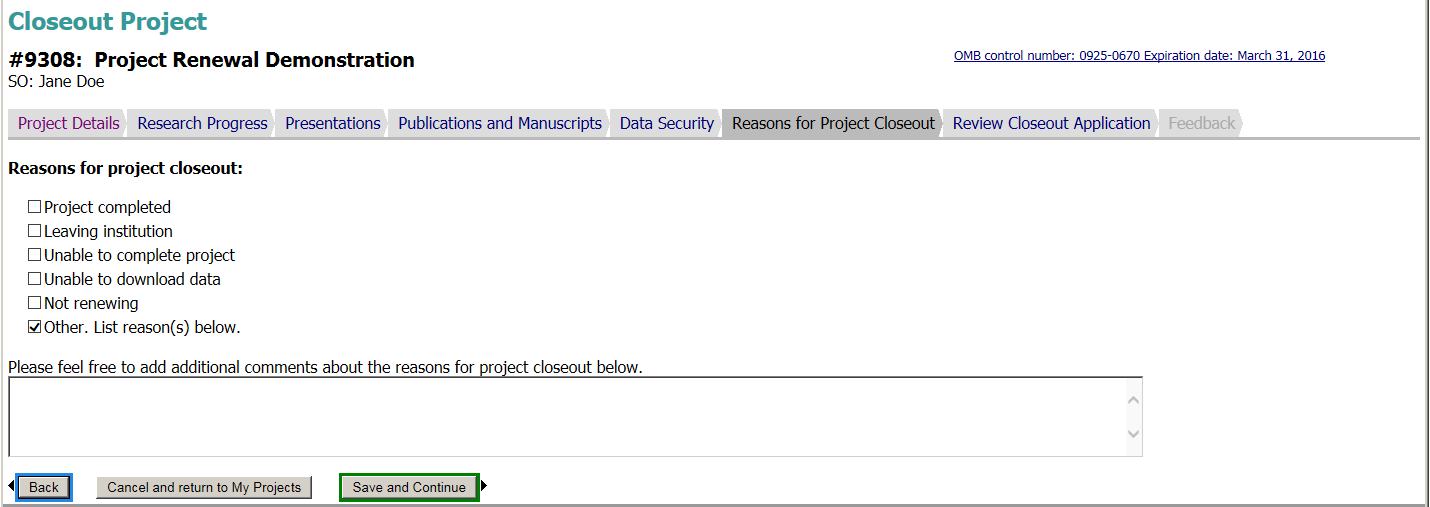 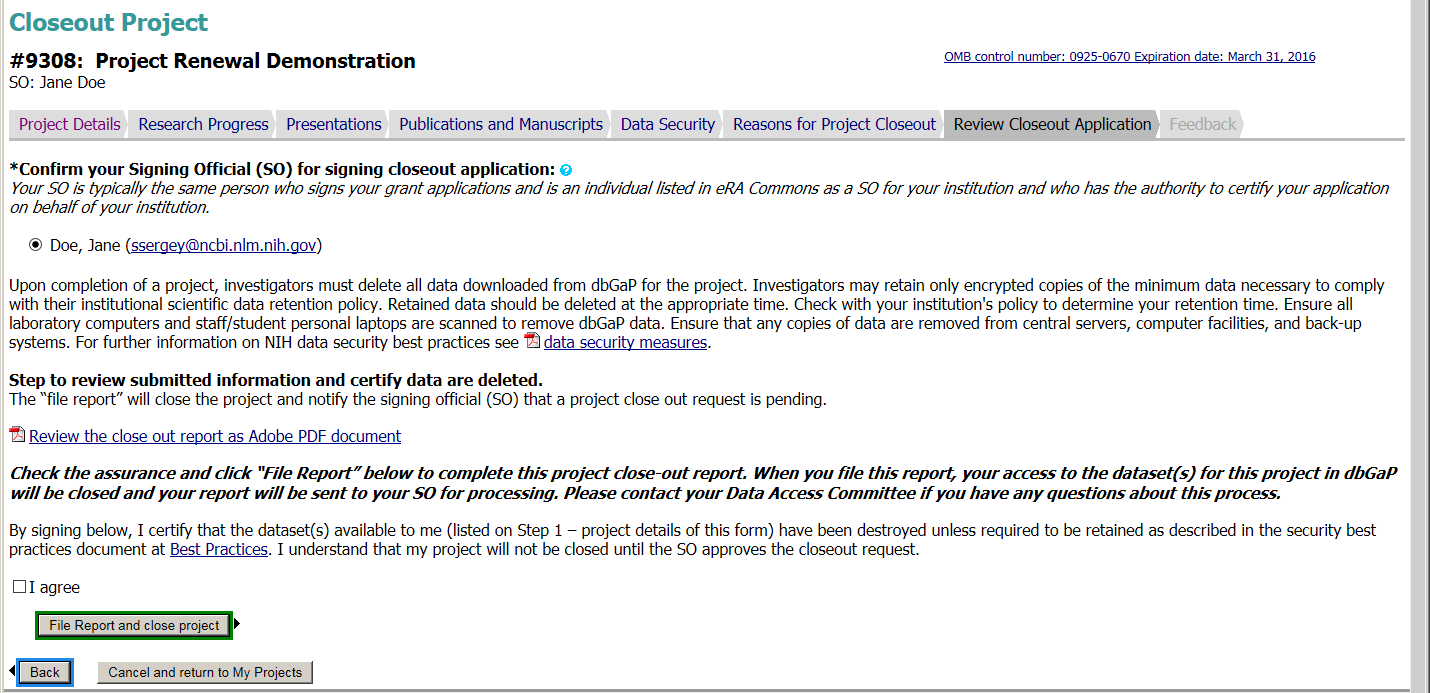 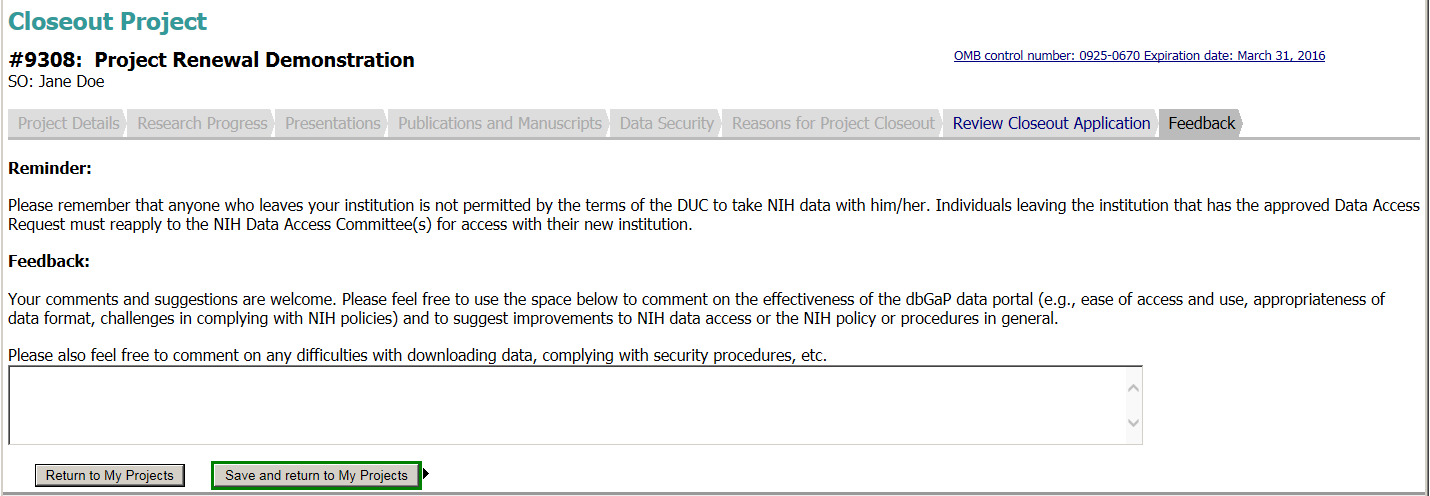 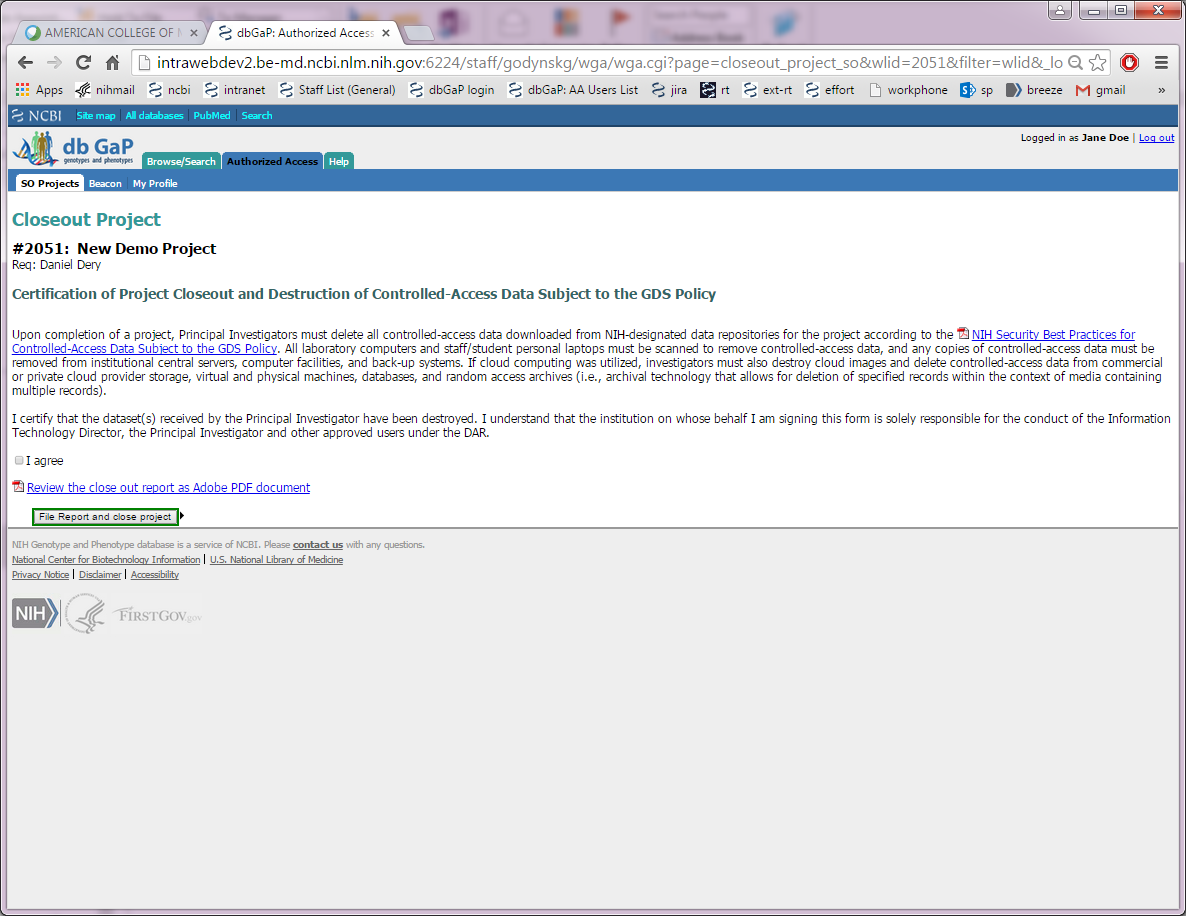